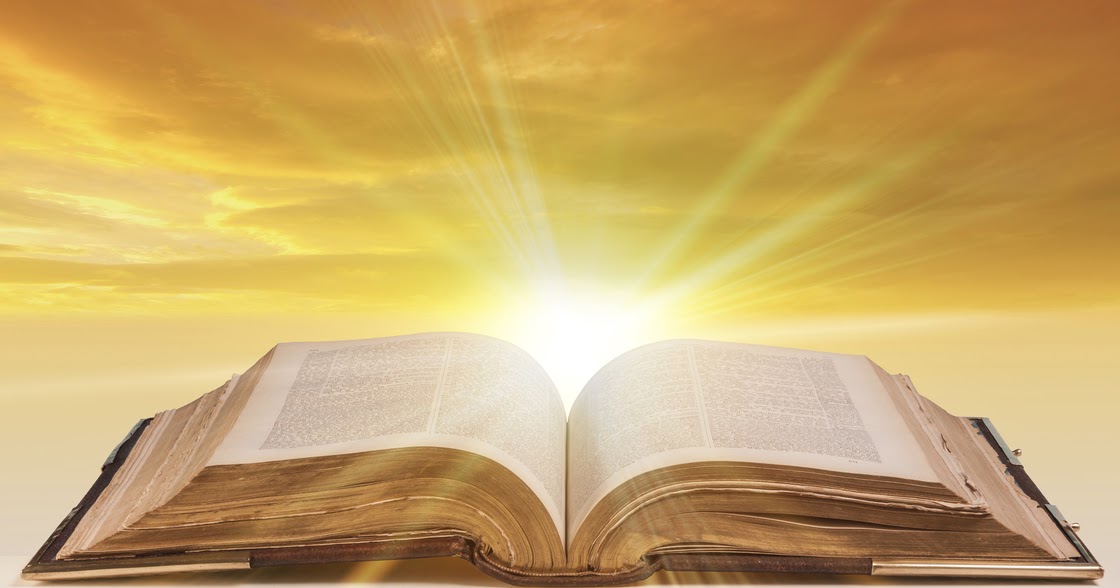 ФГБОУ ВО Белгородский ГАУ
Управление библиотечно-информационных ресурсов
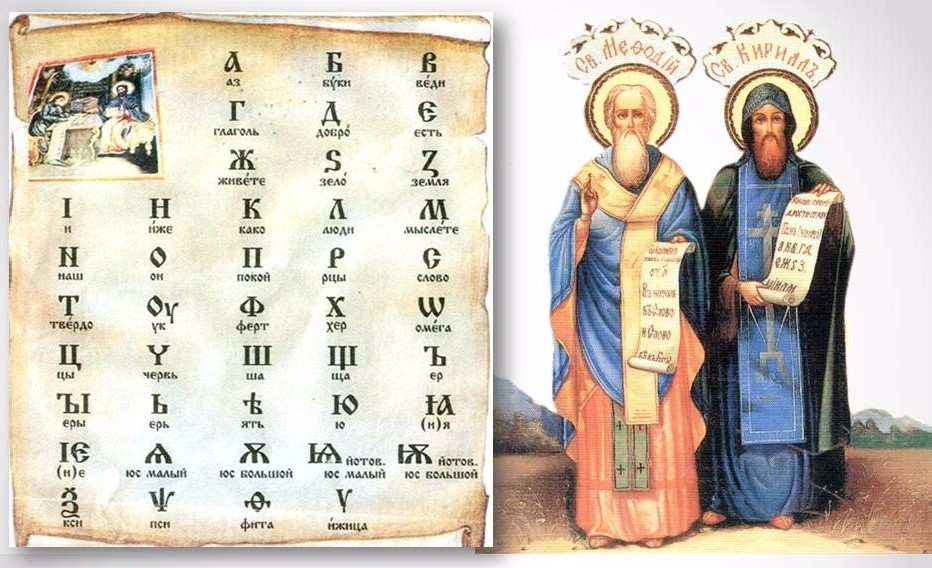 Живое слово мудрости
(24 мая - День Славянской письменности 
и культуры)
2019 год
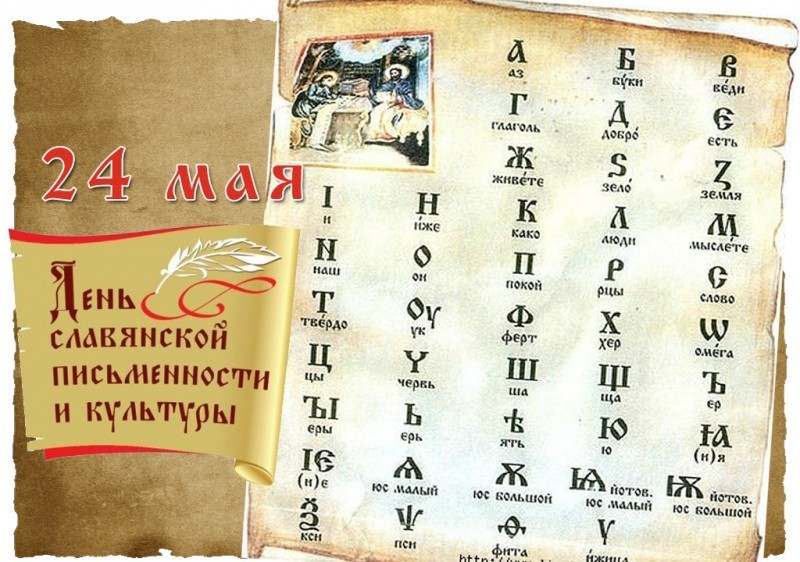 Ежегодно 24 мая весь славянский мир торжественно отмечает религиозный и одновременно государственный праздник – 
День славянской письменности и культуры
Эта статья находится в библиотечном фонде Белгородского ГАУ
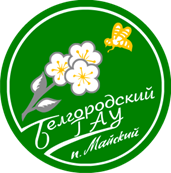 Российская Федерация. Президент. О праздновании Дня славянской письменности и культуры: указ Президента РФ от 16 марта 2010 г. №323 // Собрание законодательства РФ. – 2010. – 
№12. – С. 3312
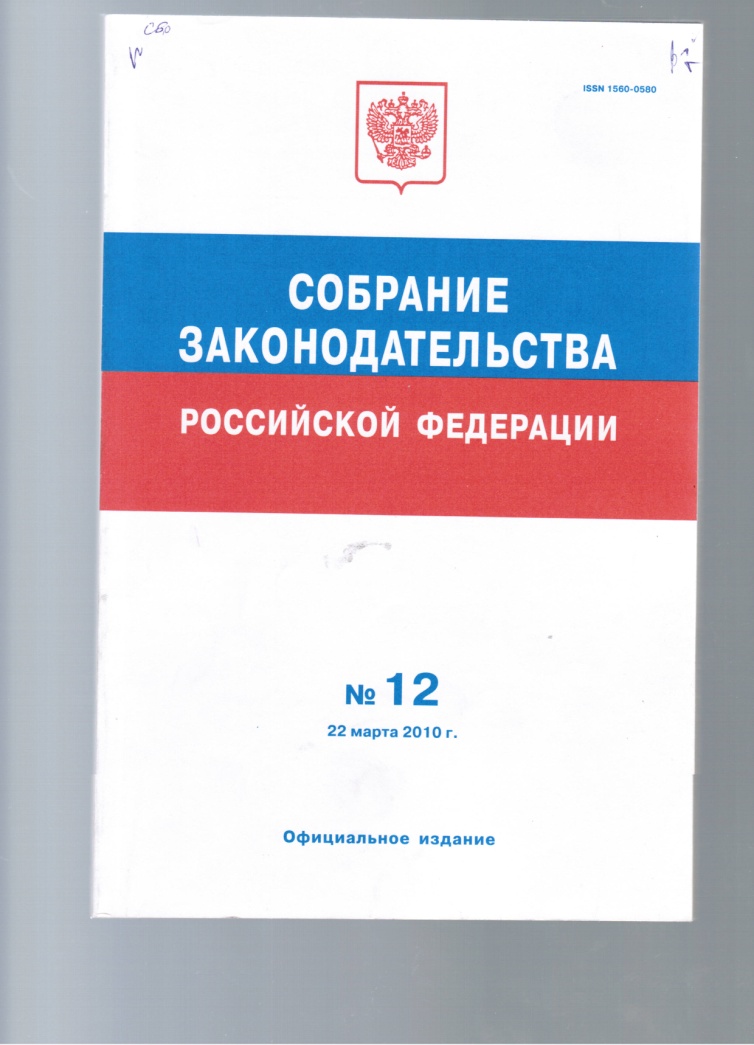 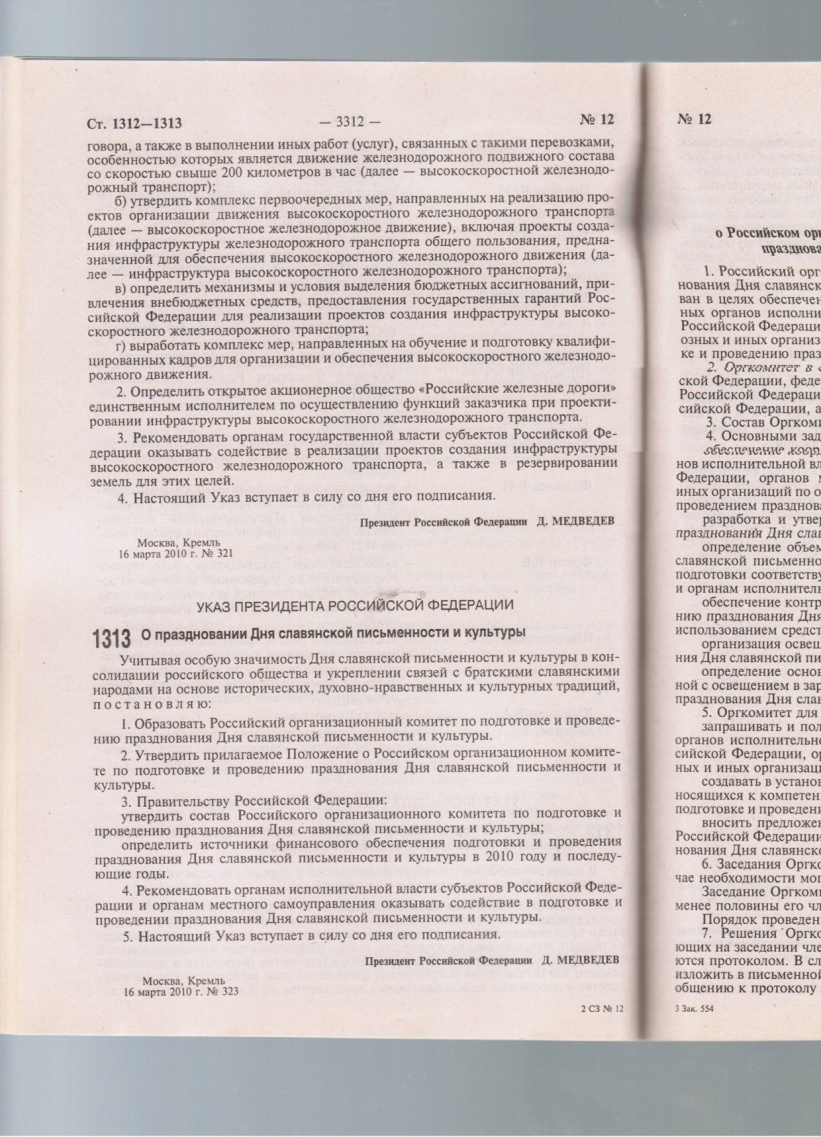 В журнале представлен указ Президента Российской Федерации 
от 16 марта 2010 года №323, о праздновании
 Дня славянской письменности
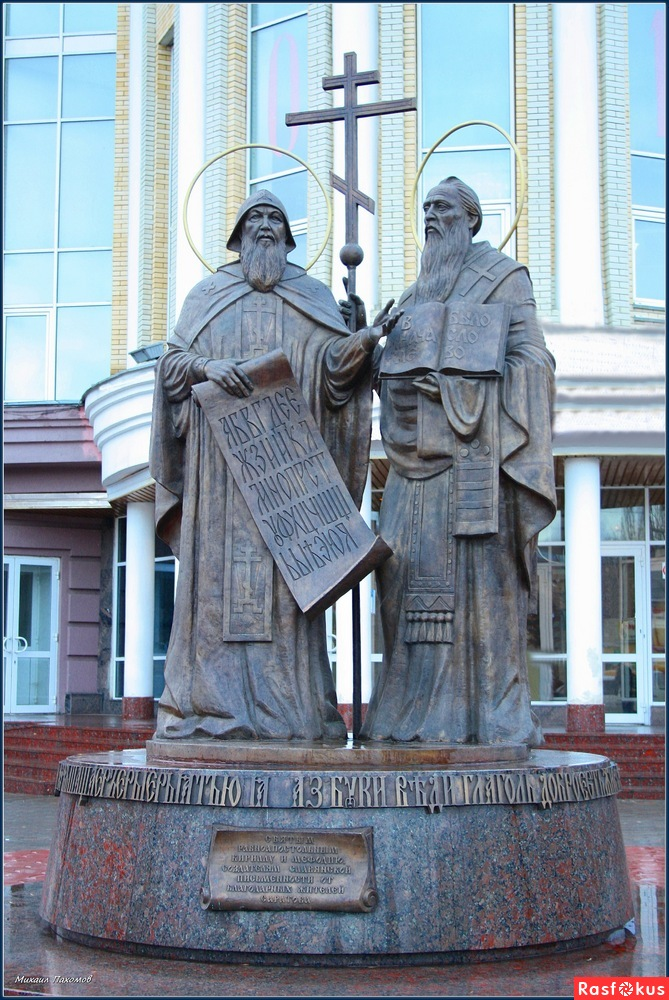 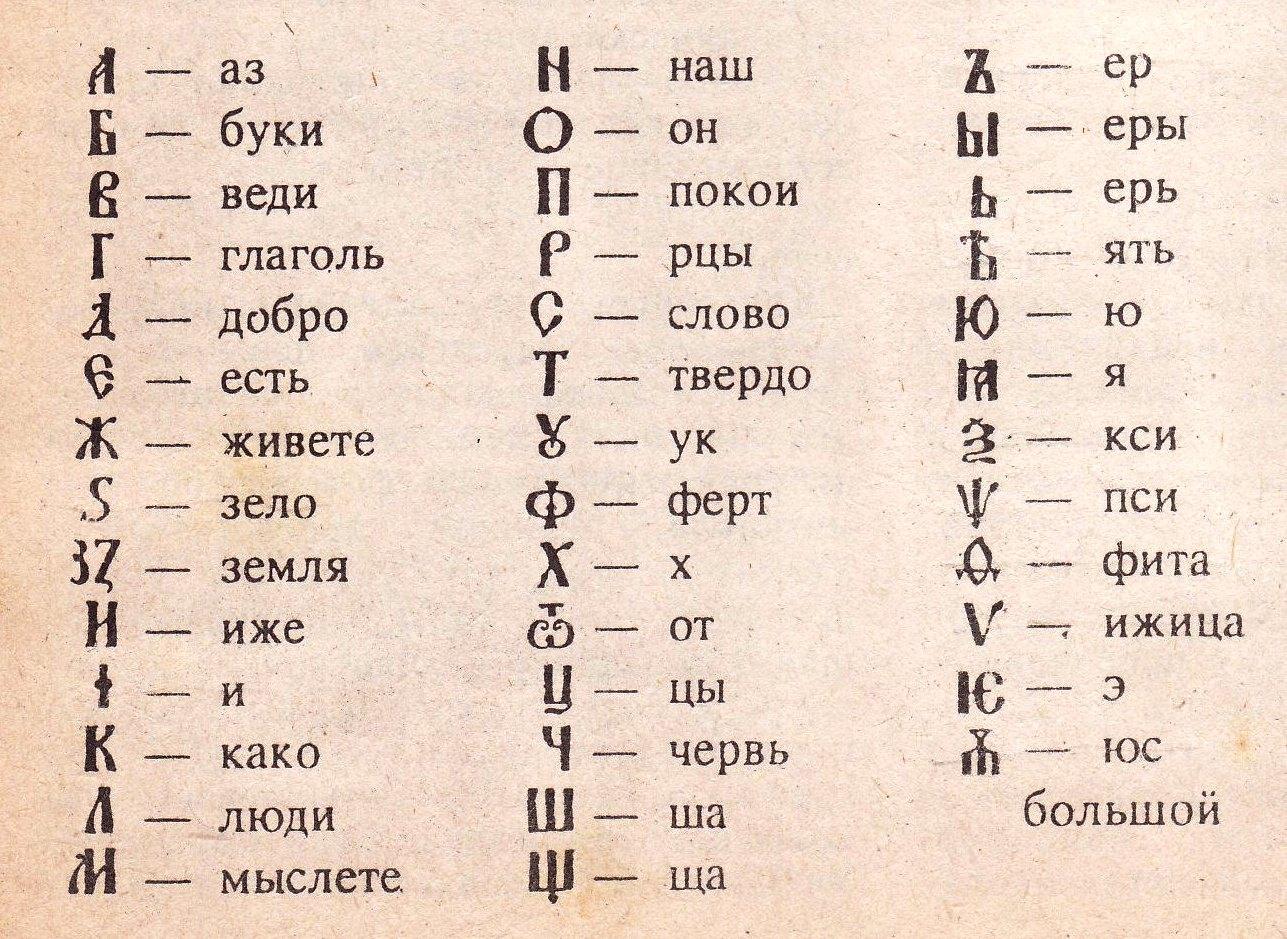 славянская азбука
По решению ЮНЕСКО, 863 год – признан 
годом создания славянской азбуки. 
24 мая — день памяти Кирилла и Мефодия — становится в России всенародным 
праздником славянской письменности и культуры
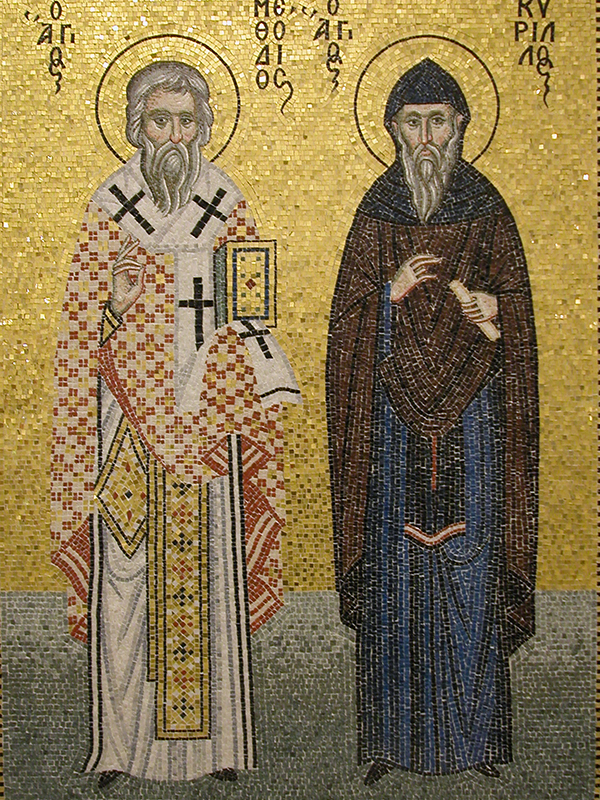 Братья! Двоицу святую 
В день сей радостно почтим! 
Просветителей честную Память светло совершим. 
Песнью хвальною, Велегласною 
Да восхвалим их: Радуйся, Кирилле, Радуйся, Мефодие, 
Радуйтесь, словенских стран апостолы!
Кирилл и Мефодий
«Хвалебная песнь»  святым Кириллу и Мефодию
История письменности
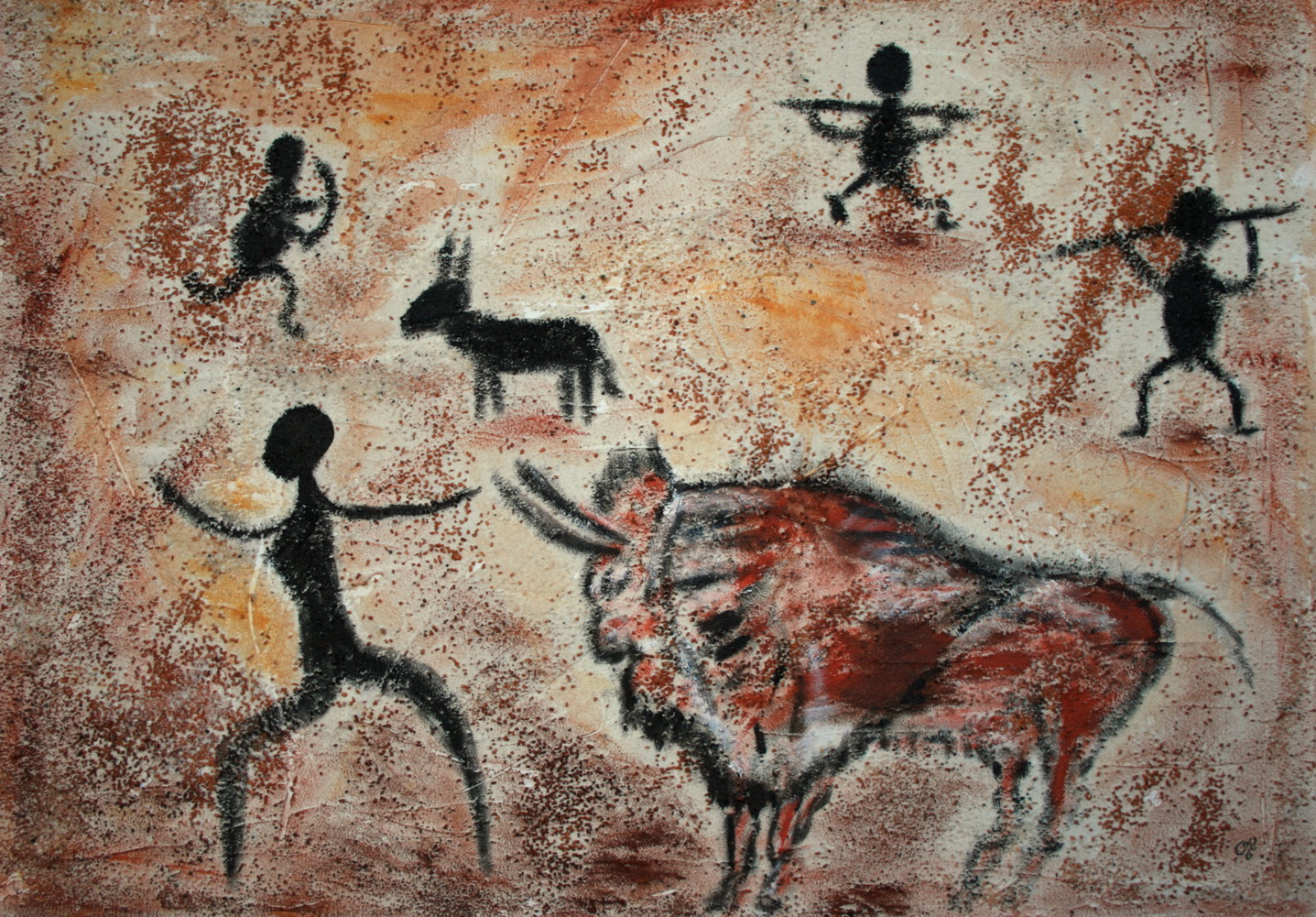 Наскальные рисунки в пещерах
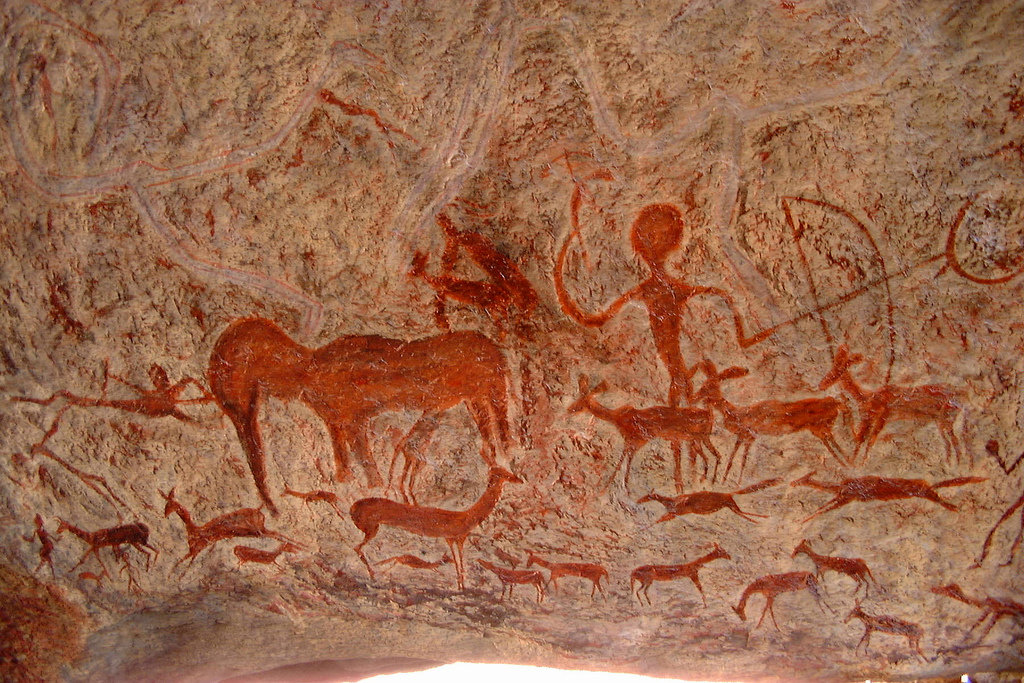 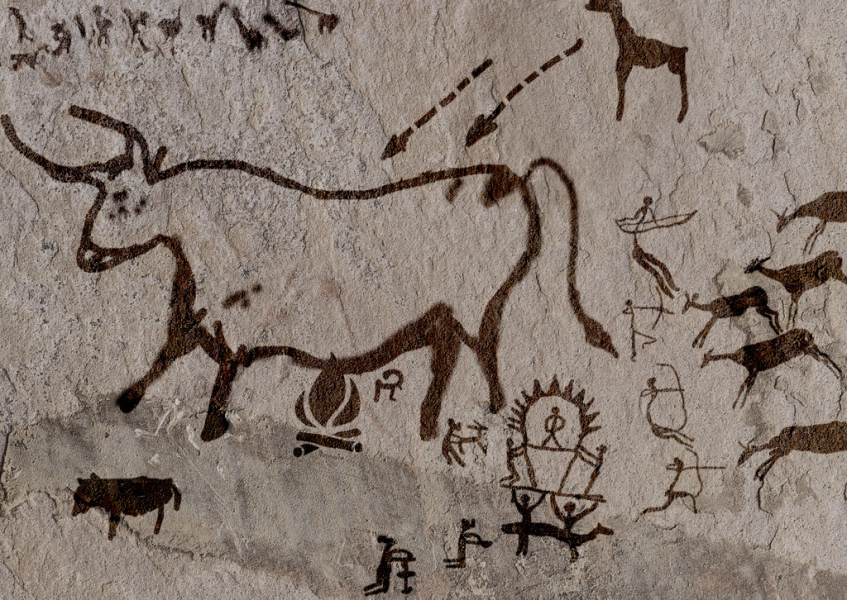 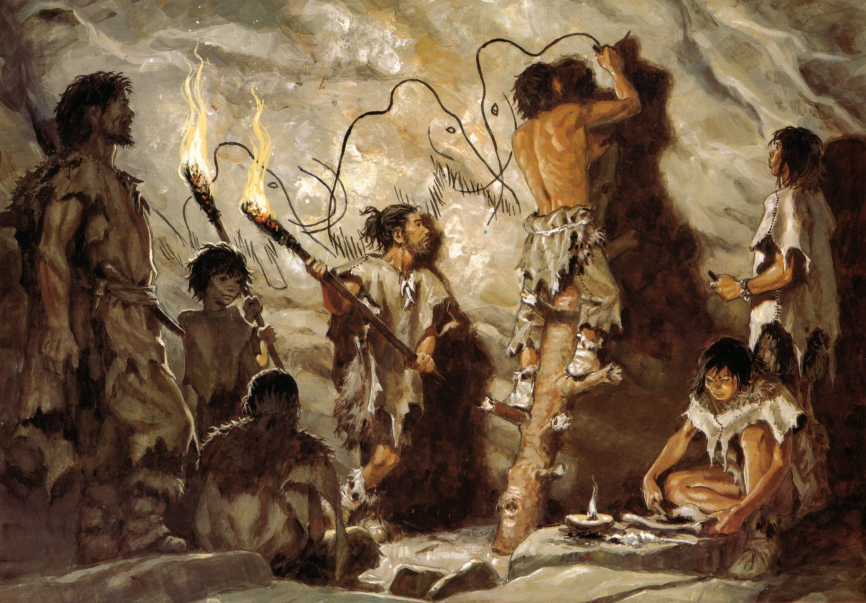 Когда древние люди стали селиться в пещерах, они увидели на стенах царапины от когтей медведей. Тогда люди поняли, что на ровной поверхности можно нацарапать изображение
Египетская письменность. Иероглифические письмена
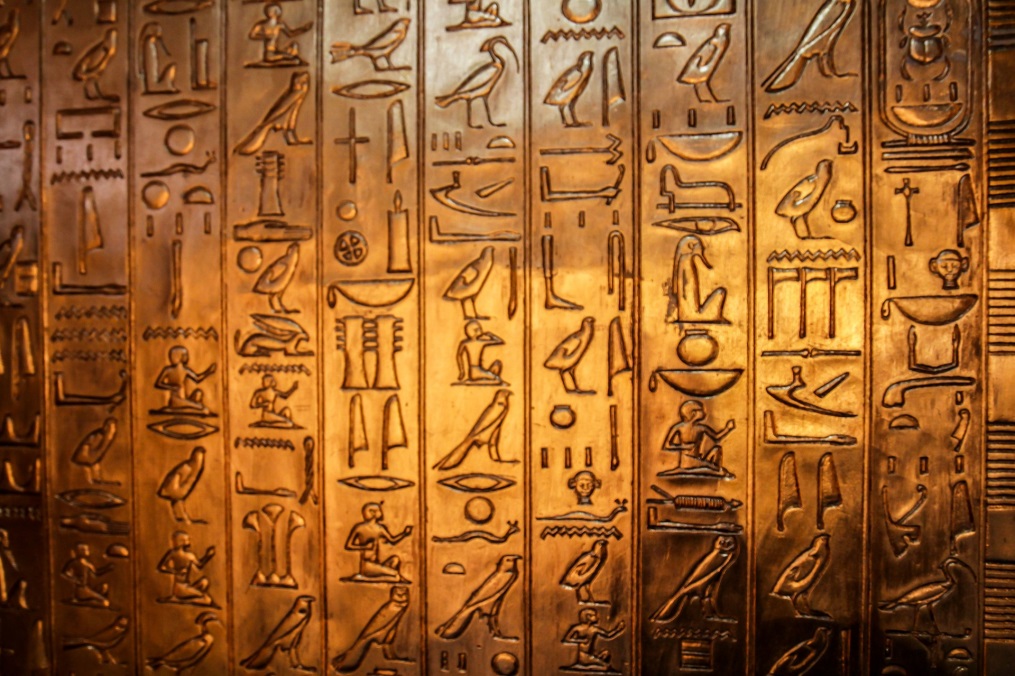 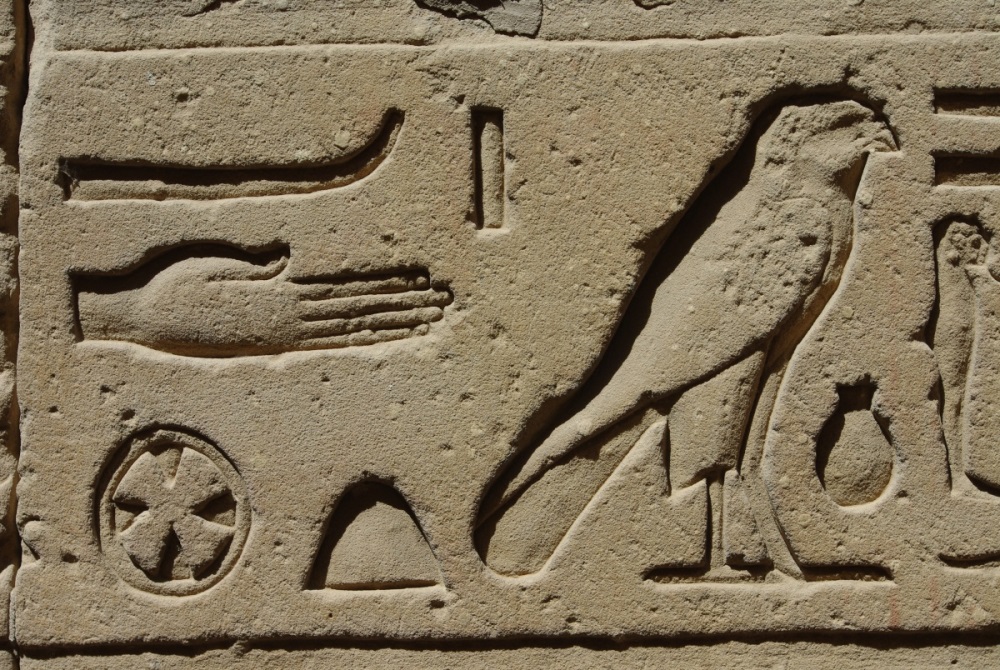 Около 5 тыс. лет назад в Египте были созданы первые письменные знаки – иероглифы, «священные знаки». Иероглиф мог означать 
как целое слово, так и его часть
Древнегреческая письменность
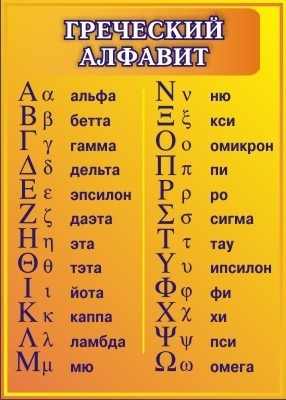 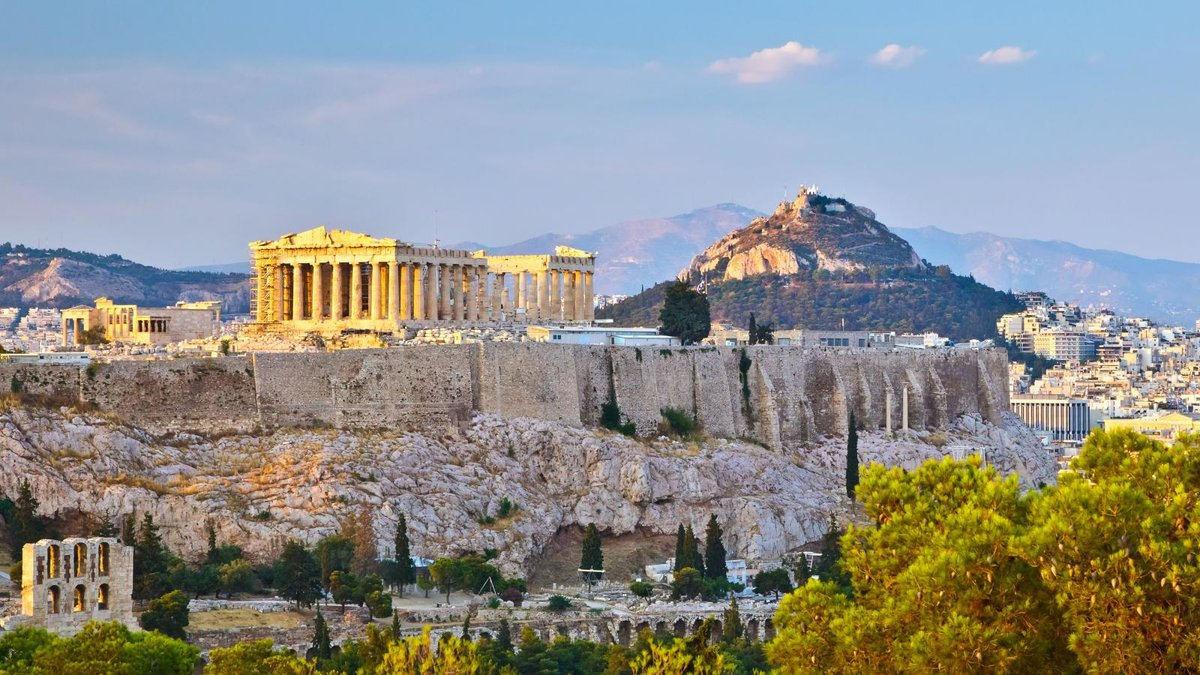 Греки заимствовали у финикийцев слоговое письмо, но преобразовали его, создав первый в мире алфавит. Буквы передают уже не слово, 
а звуки речи. Греческий алфавит – 
«прадедушка» славянской азбуки
Материалы для письма
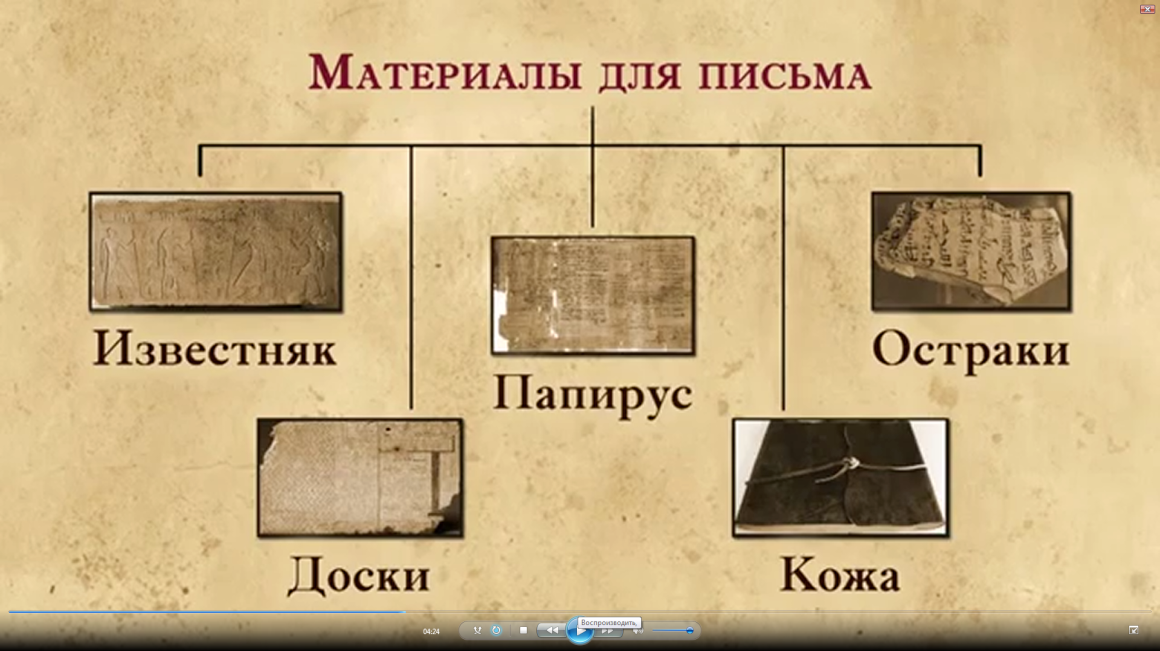 Создание славянской письменности
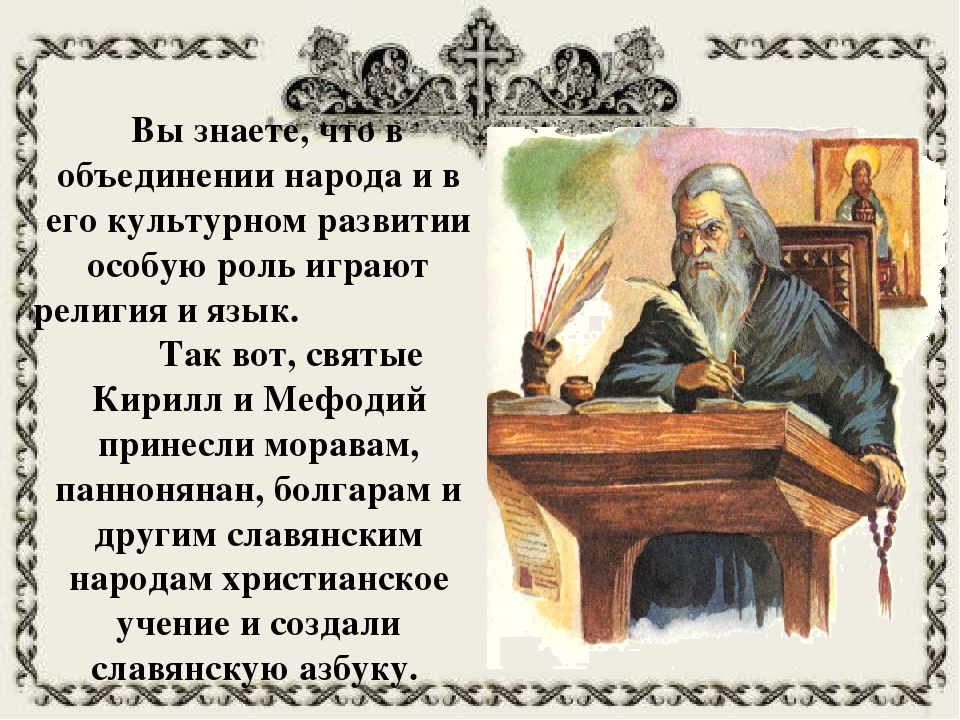 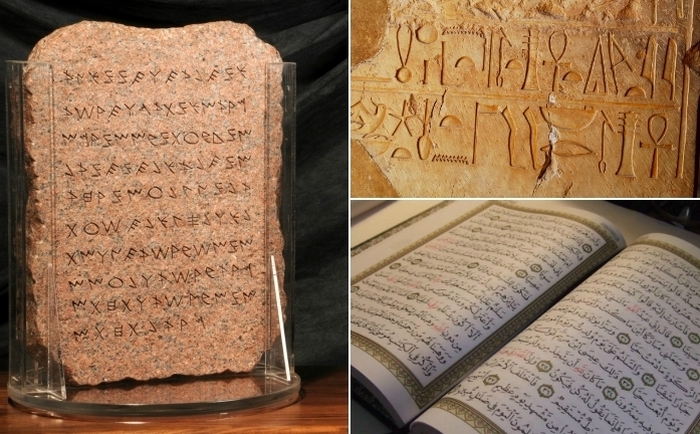 Значение письма в истории развития цивилизации трудно переоценить. В языке, как в зеркале, отражён весь мир, вся наша жизнь. Возможности письма не ограничены ни временем, ни расстоянием. Но искусством письма люди владели не всегда. Это искусство развивалось долго, на протяжении многих тысячелетий
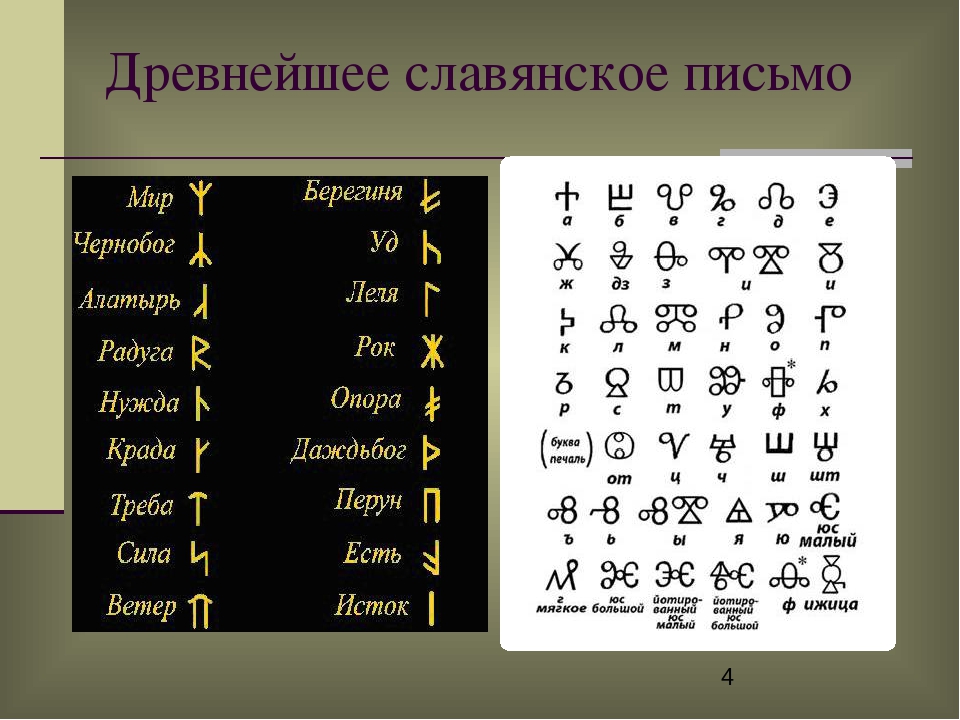 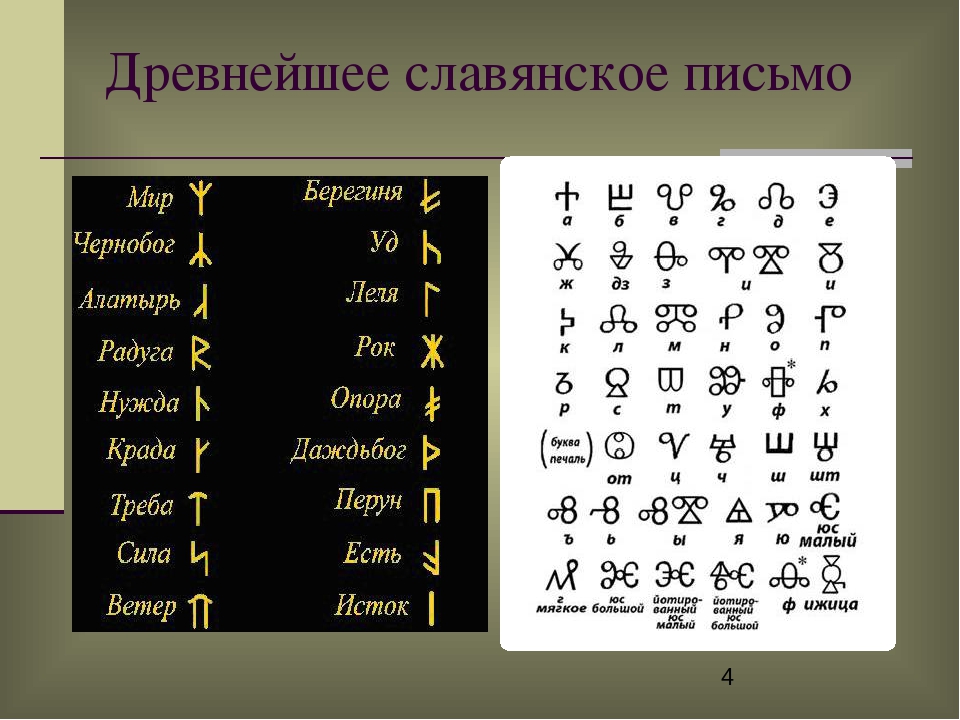 Греки создавали свой алфавит на основе финикийского письма, но значительно усовершенствовали его, введя особые знаки для гласных звуков. Греческое письмо легло в основу латинской азбуки, а в IX веке было создано славянское письмо путём использования 
букв греческого алфавита
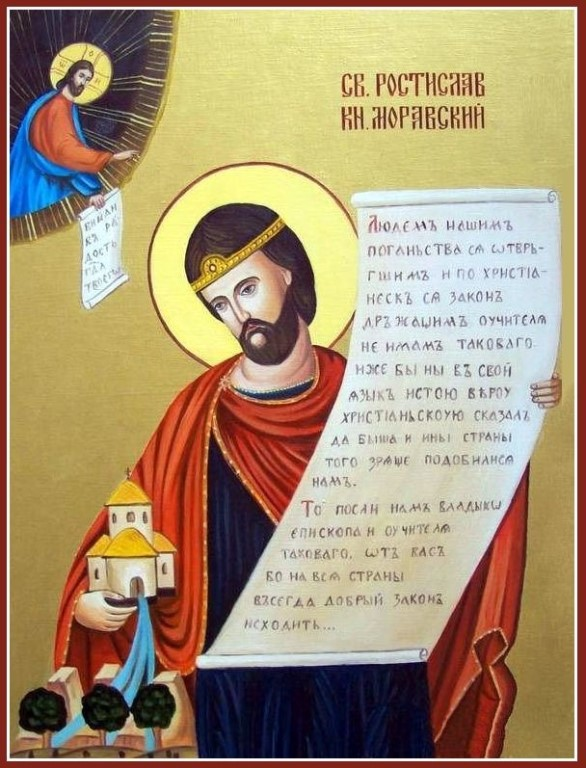 моравский 
князь Ростислав
В начале 860-х годов один из самых могущественных славянских государей — моравский князь РОСТИСЛАВ  попросил византийского императора МИХАИЛА III прислать ему христианских учителей. Подыскивая людей для моравской миссии, император и патриарх сразу вспомнили о КОНСТАНТИНЕ и МЕФОДИИ
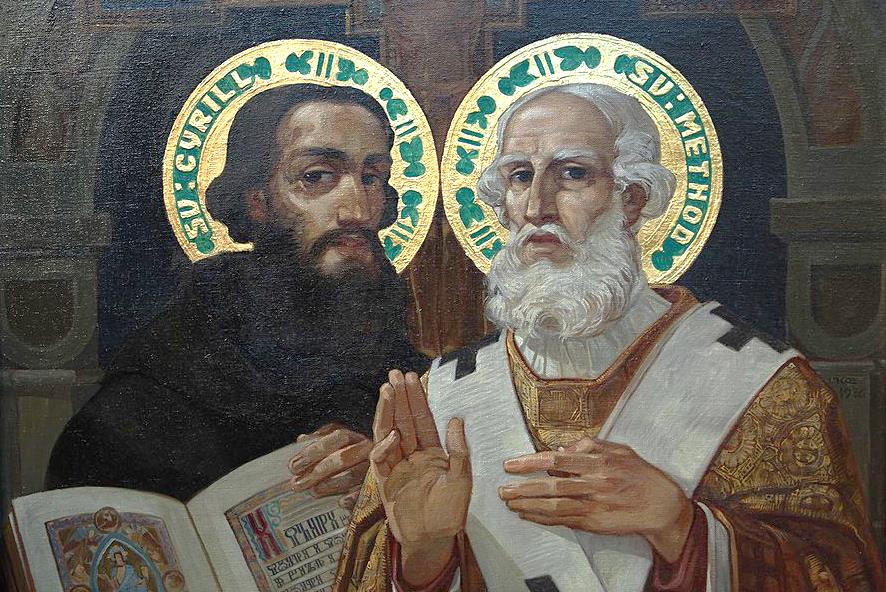 Когда братьев попросили отправиться учителями в Моравию, они ответили согласием и тотчас приступили к работе над славянской азбукой. Вскоре азбука из 38 букв, на основе греческого скорописного письма, была составлена
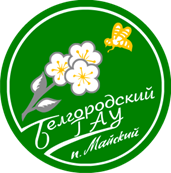 Т3(2)
Ю16
Эта книга находится в библиотечном фонде Белгородского ГАУ
Юдин, А. В. Русская народная духовная культура: учеб. пособие для студ. вузов / А. В. Юдин. - М. : Высш. шк., 1999. - 331 с.
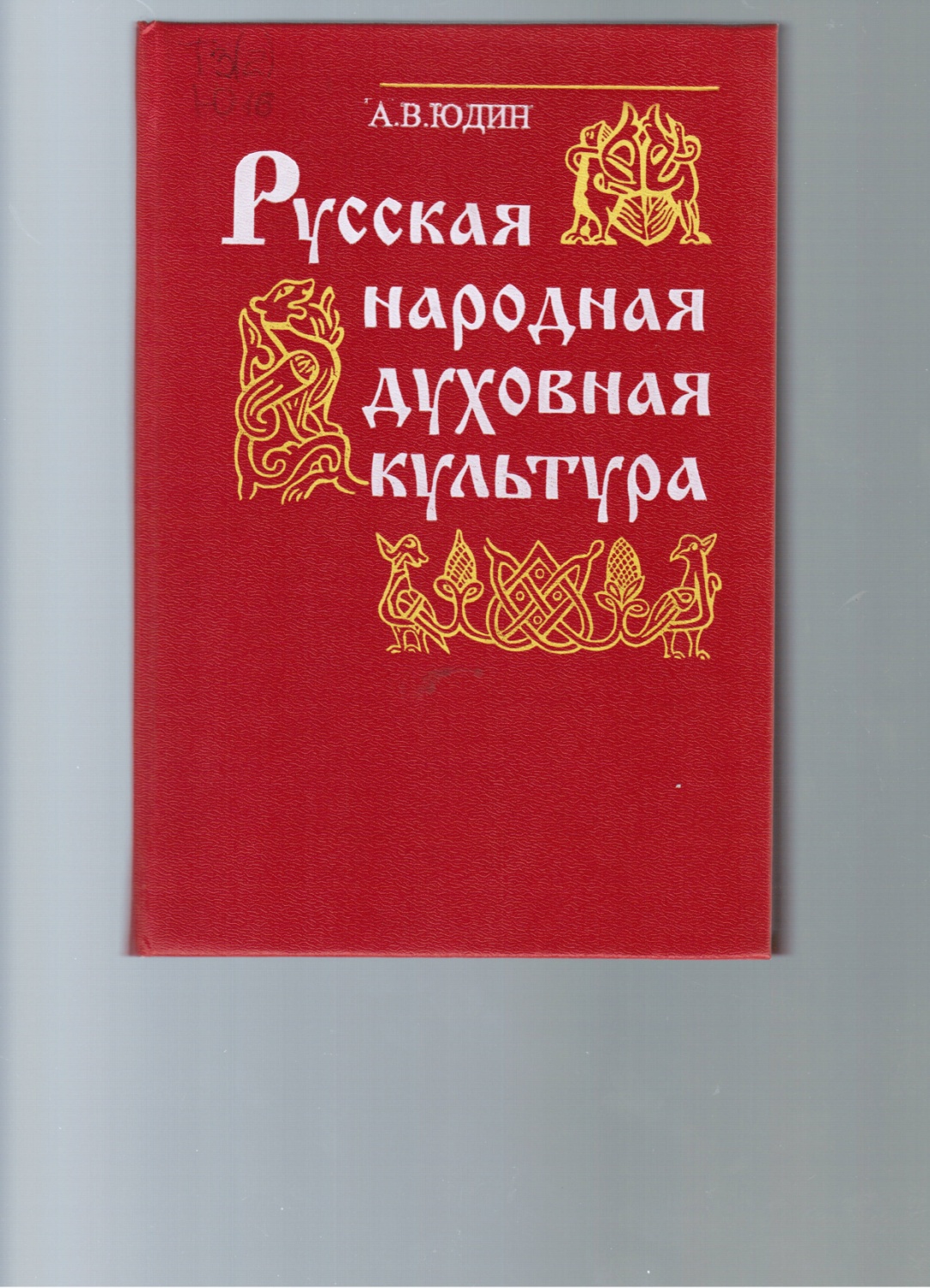 Данное издание рассказывает о традиционной русской культуре, ее основных пластах, специфических явлениях и периодах развития с X по XVII века. Автор останавливается на «смеховой» культуре, фольклоре и народной книжности, на бытовых обычаях и традициях
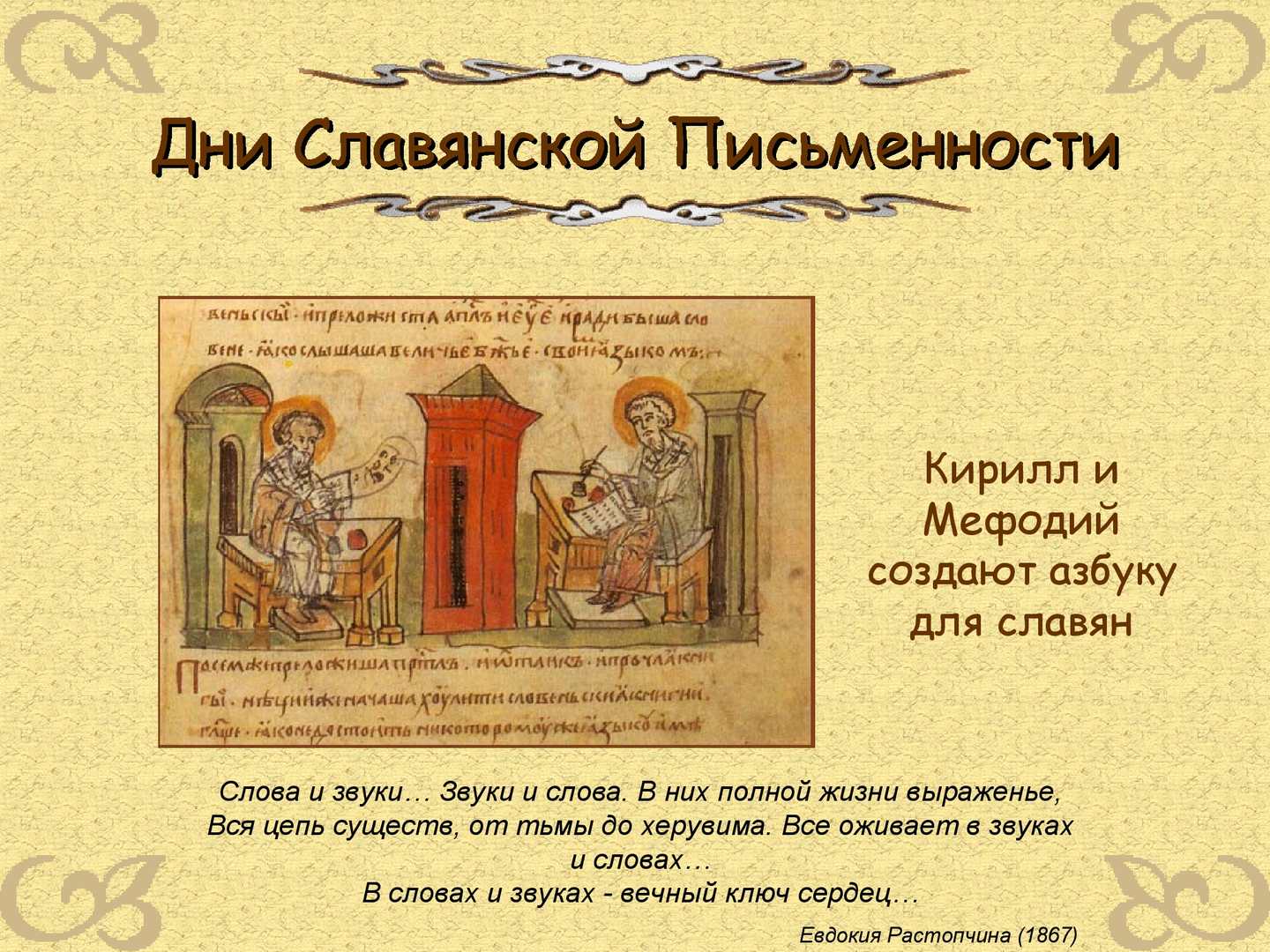 С помощью брата Святого Мефодия Кирилл за
6 месяцев составил славянскую азбуку (глаголицу) и перевел на славянский язык церковные книги. Последователи братьев на основе «глаголицы» составили новую азбуку, которая получила название «кириллица» по имени одного из братьев – 
Святого Кирилла
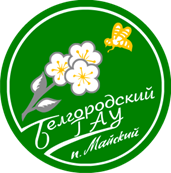 Эта книга находится в библиотечном фонде Белгородского ГАУ
Ш1
Г 67
Горбаневский, М. В. В начале было слово... : малоизвестные страницы истории советской лигвистики / М. В. Горбаневский. – М.: Изд-во 
Ун-та дружбы народов, 1991. - 256 с.
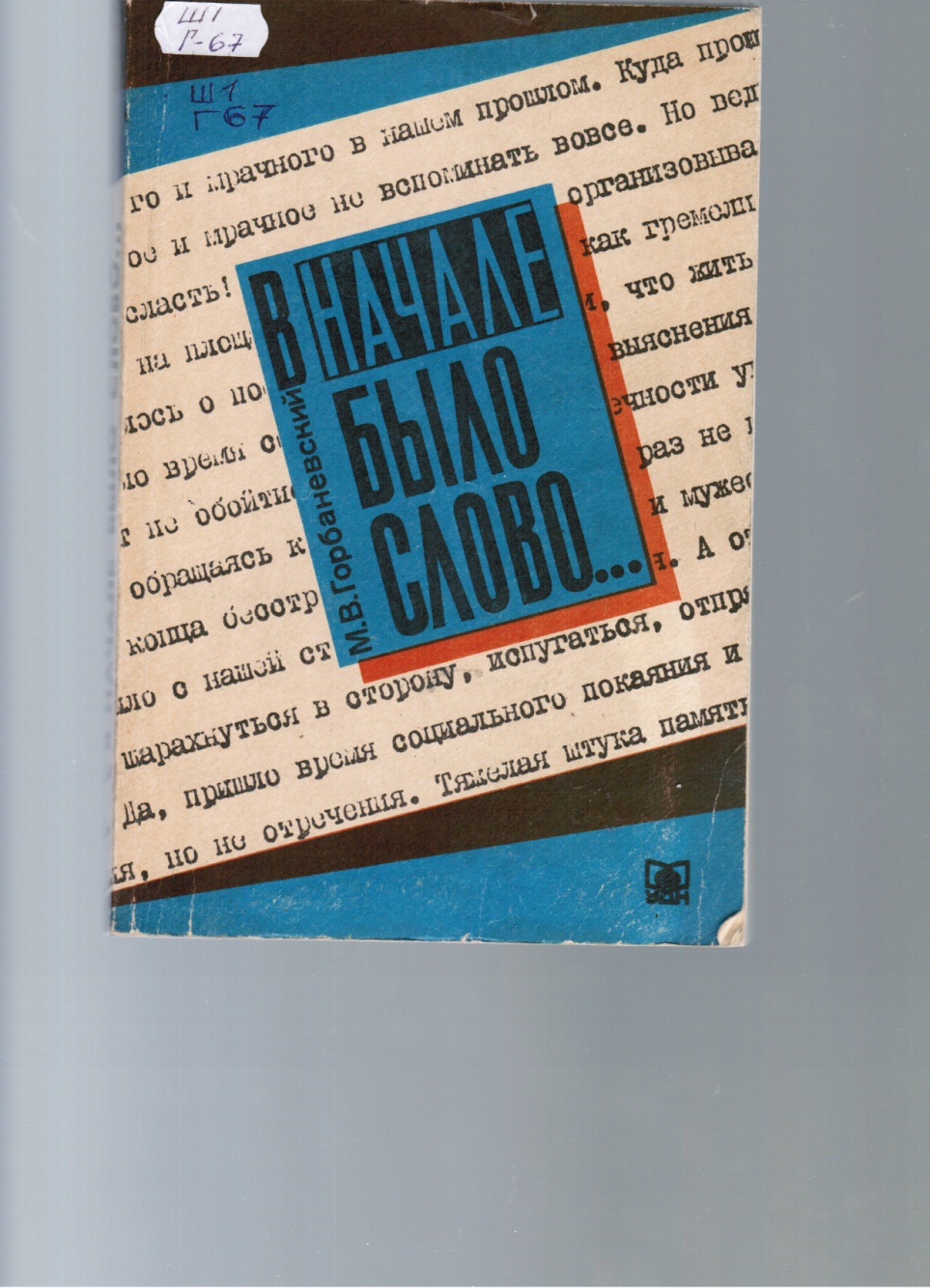 Многие сложные и противоречивые страницы в истории советской науки связаны с годами культа личности, со сталинщиной. Непросто складывалась и судьба отечественного языкознания, в котором долгие годы господствовал марризм
Глаго́лица
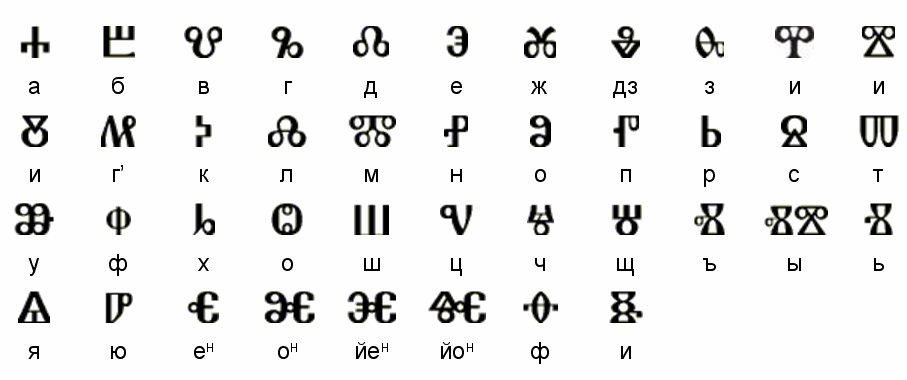 Глаго́лица — одна из первых (наряду с кириллицей) славянских азбук. Предполагается, что именно глаголицу создал славянский просветитель 
св. Константин (Кирилл)
Эта статья находится в библиотечном фонде Белгородского ГАУ
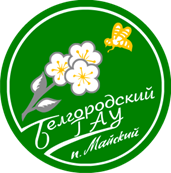 Глухов А.Г. Откуда пошла славянская письменность / А.Г. Глухов // Отечество. – 2003.- №5. – С. 42-52
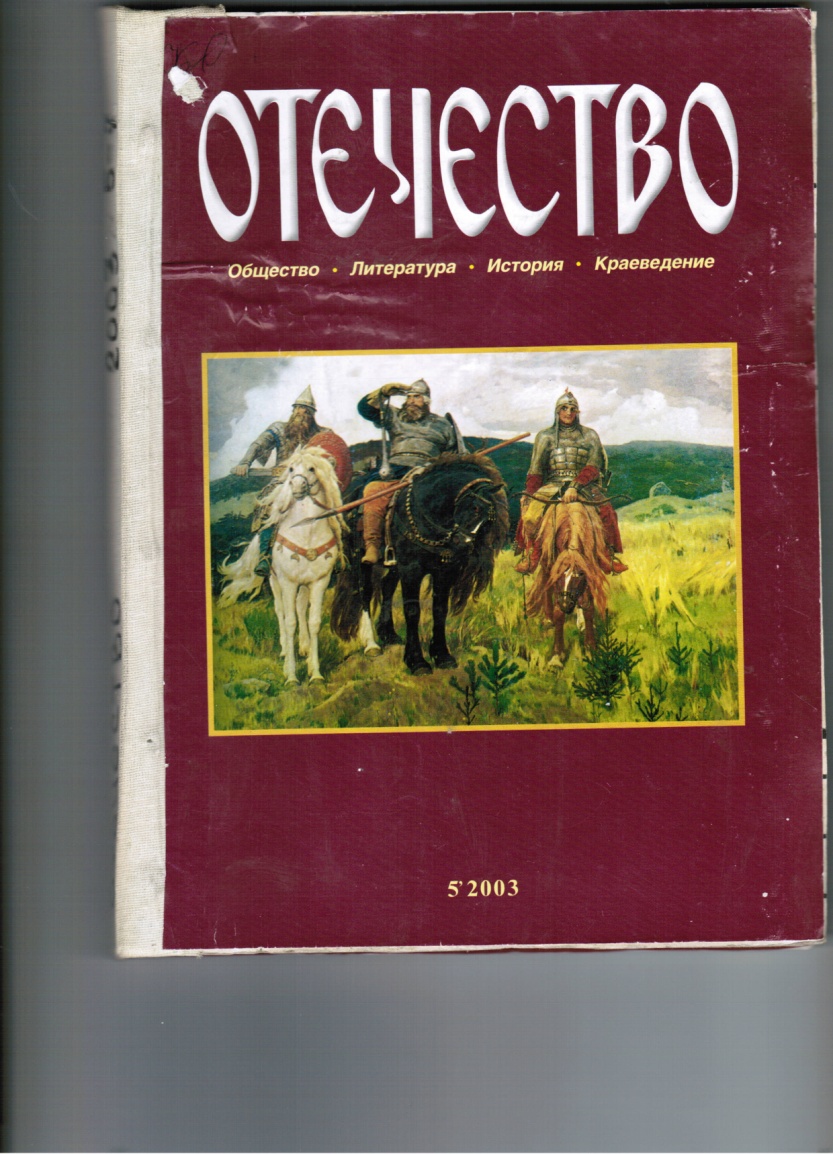 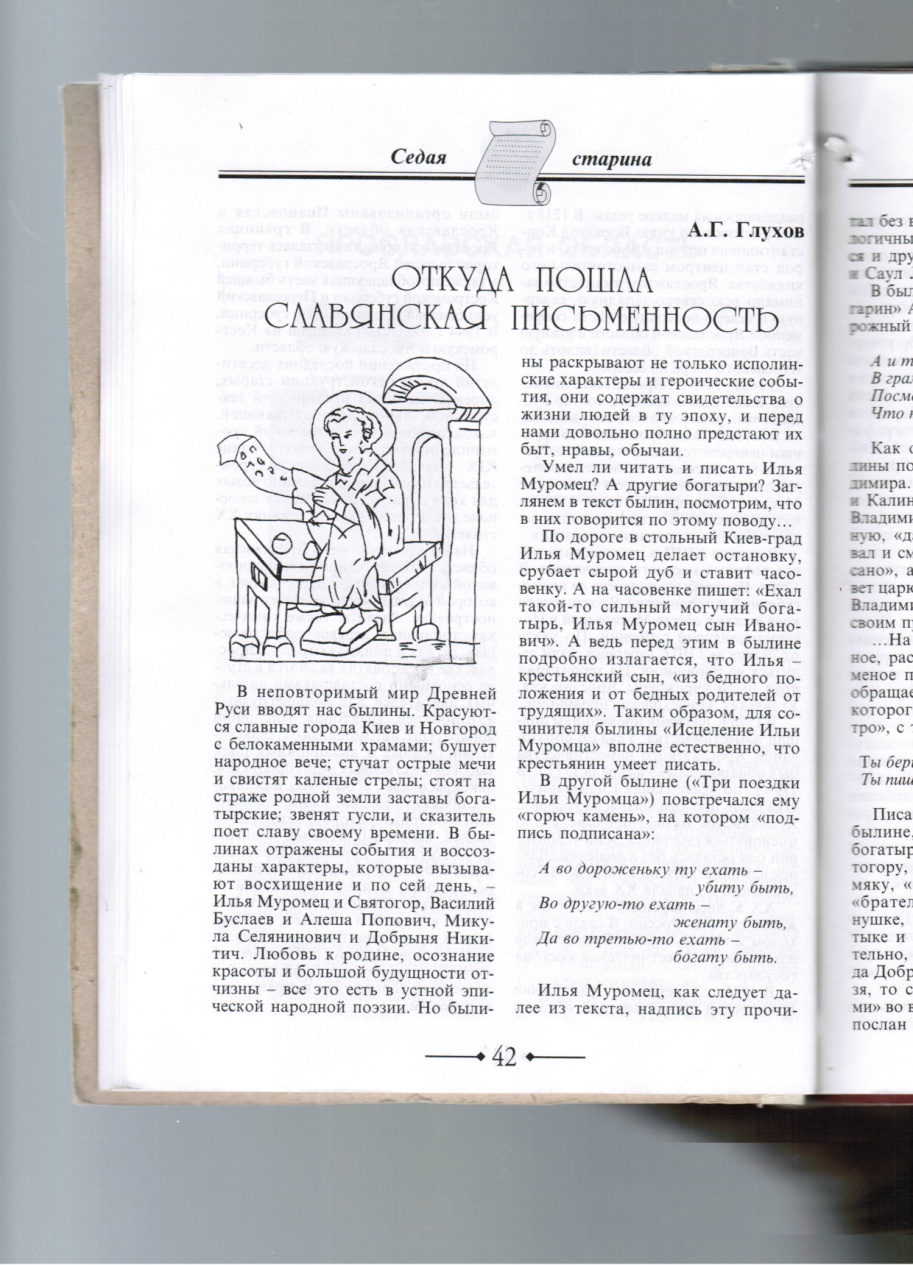 В своей статье 
Глухов А.Г. рассказывает о том, кто был создателем славянской письменности  и как она появилась
Кириллица
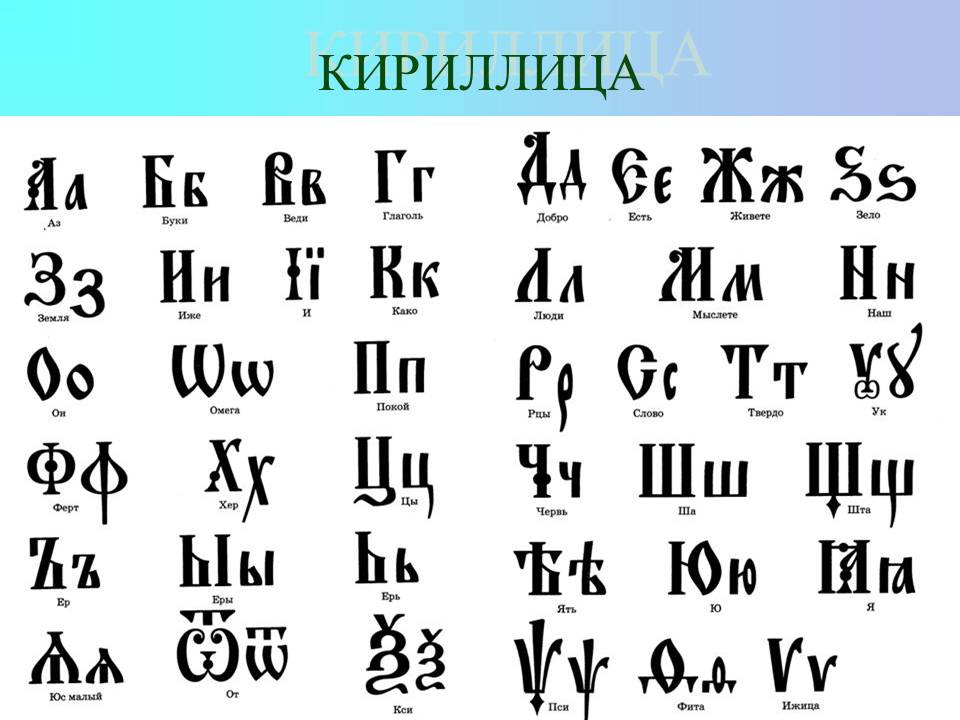 Это славянская азбука, в ней 43 буквы, (19 гласных). На Руси кириллица получила распространение после принятия христианства (988г.)
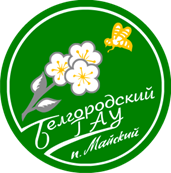 Эта книга находится в библиотечном фонде Белгородского ГАУ
Т3(2)
Г68
Горелов, А. А. Создание славянской письменности / А.А. Горелов // История русской культуры: учебник для бакалавров - 2-е изд., перераб. и доп. - М.: Юрайт, 2012. – С. 62-65
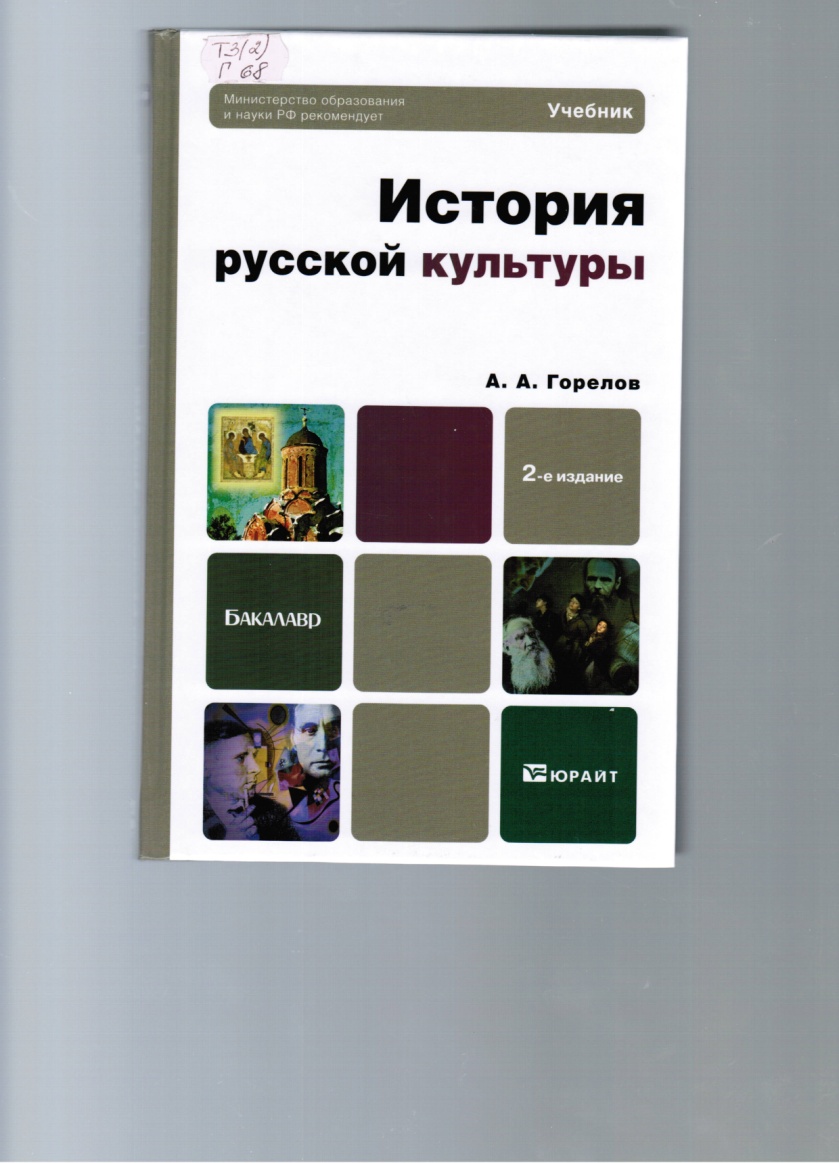 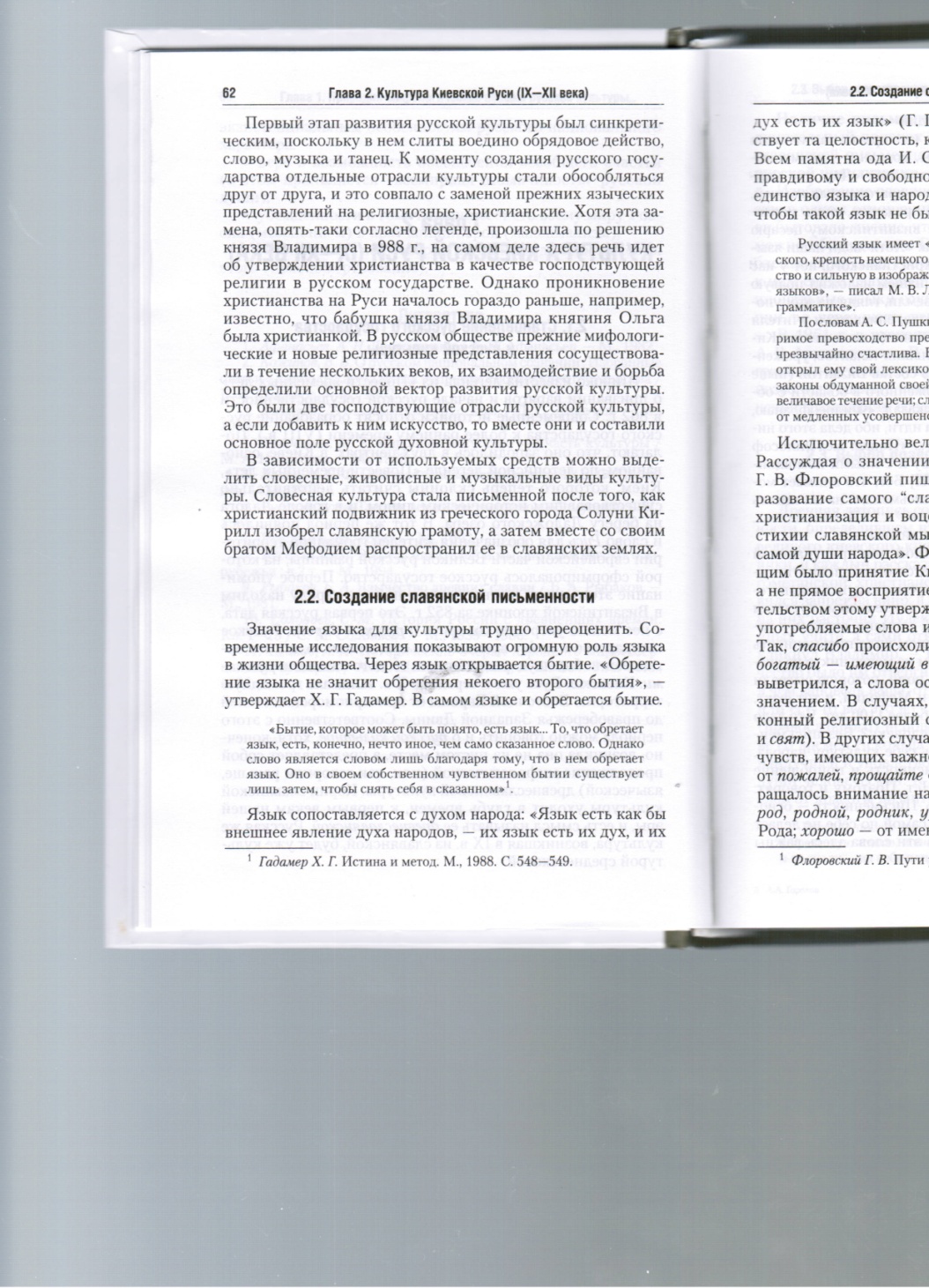 В данной статье подробно описывается создание славянской письменности, а также жизнь просветителей Кирилла и Мефодия. С созданием ими славянской письменности произошло и становление русской цивилизации
Кириллическое письмо
Устав
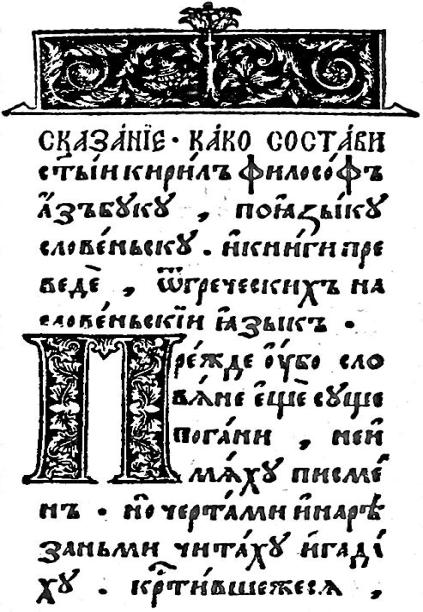 Образцом для написания букв кириллицы послужили знаки греческого уставного алфавита.
Устав - это такое письмо, когда буквы пишутся прямо на одинаковом расстоянии друг от друга, без наклона - они как бы  «уставлены»
Эта статья находится в электронно-библиотечной системе «Лань»
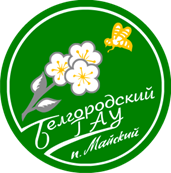 Шамсудиновна Ч.Р. Истоки славянской письменности и ее влияние на русскую культуру [Электронный ресурс] / Ч.Р. Шамсудинова // Новые технологии. - 2009. - №3. – Режим доступа:
https://e.lanbook.com/reader/journalArticle/133576/#1
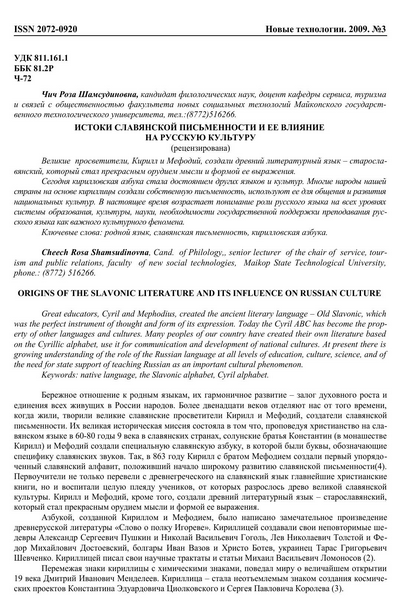 В данной статье рассказывается, что великие просветители, Кирилл и Мефодий, создали древний литературный язык – старославянский, который стал прекрасным орудием мысли и формой её выражения
Кириллическое письмо
Полуустав
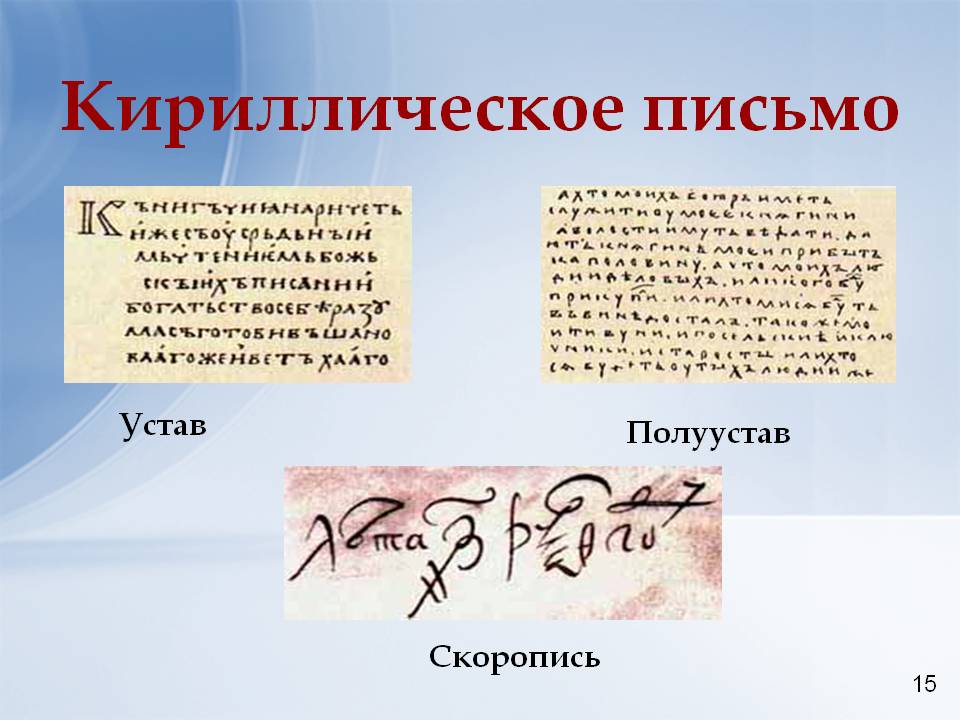 С середины XIV столетия получил распространение полуустав, который был менее красив, чем устав зато позволял писать быстрее
Кириллическое письмо
Скоропись
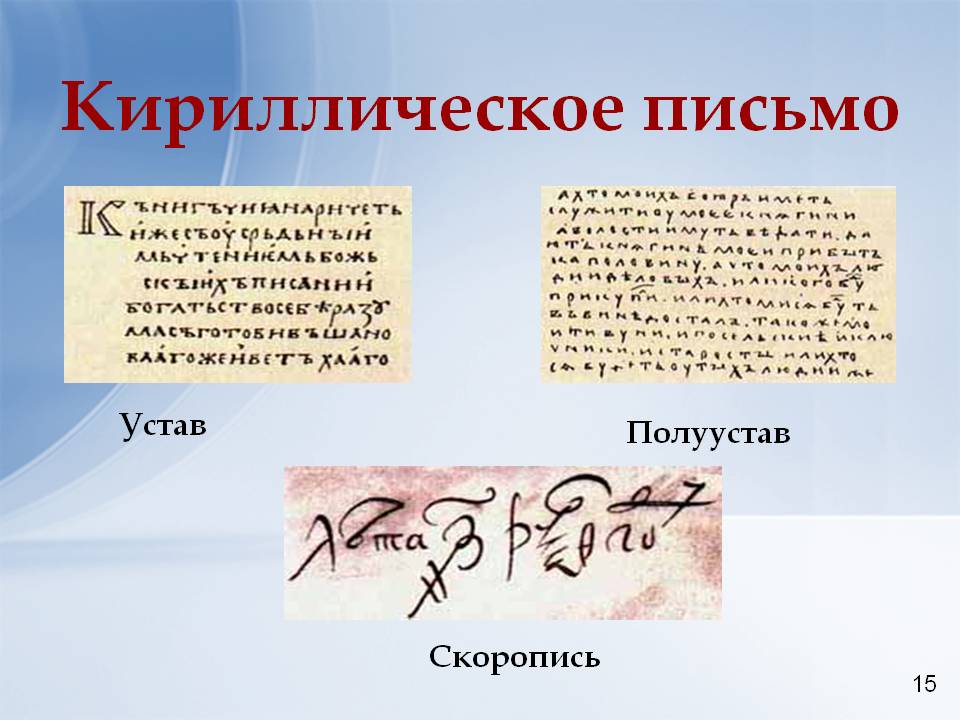 В XV веке полуустав уступает место скорописи. Рукописи написанные «скорым обычаем», отличает связанное написание соседних букв, размашистость письма. В скорописи каждая буква имела множество вариантов написания. С развитием скорости появляются признаки 
индивидуального почерка
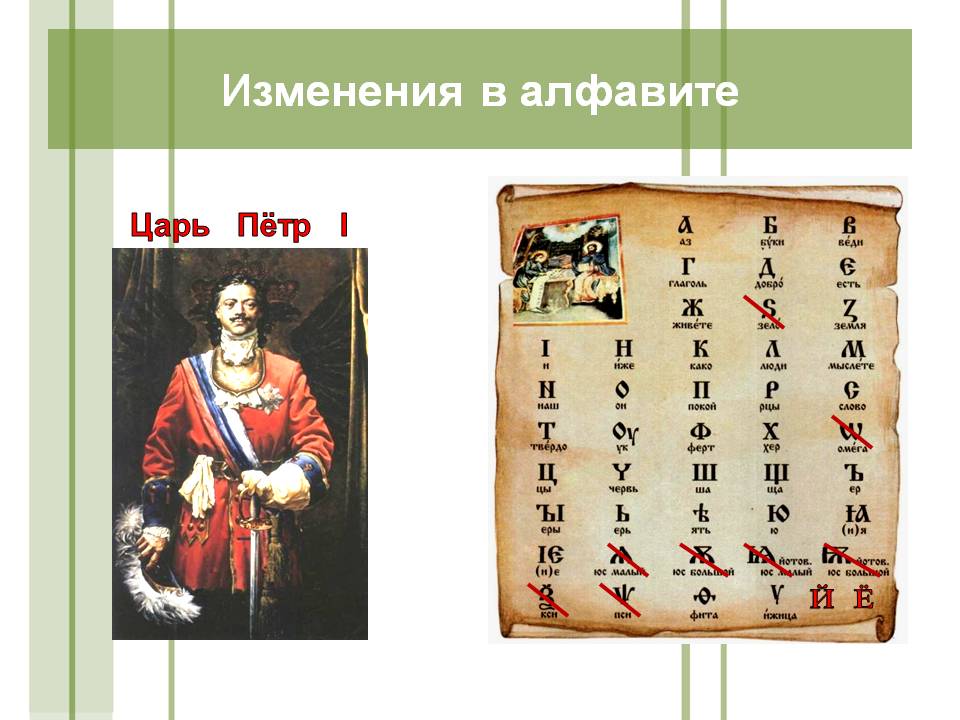 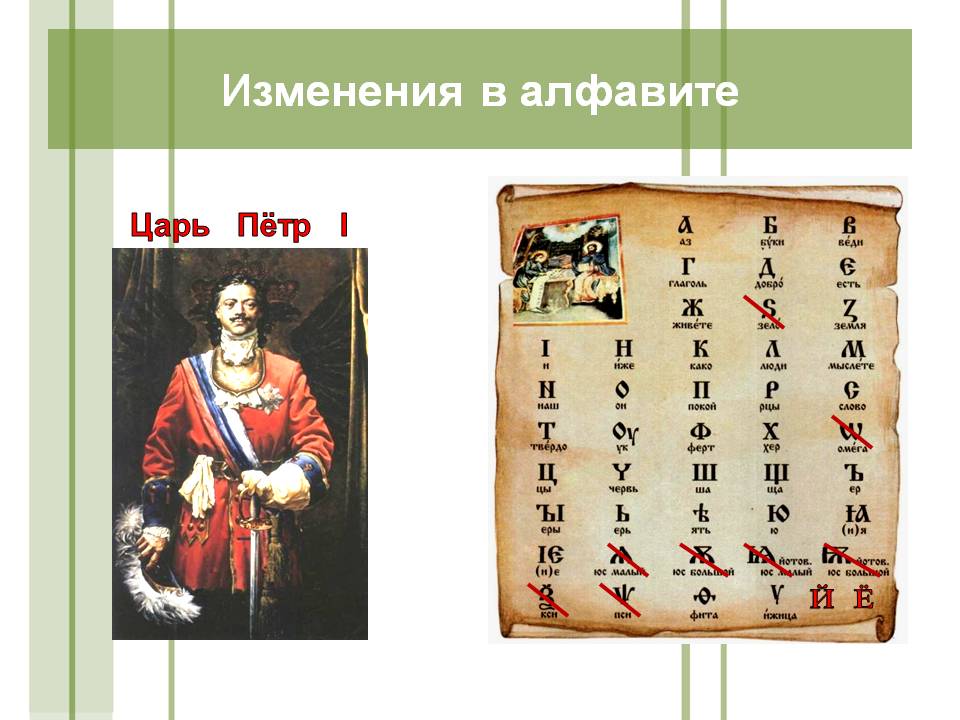 Пётр I
Кириллица просуществовала практически без изменения до времен Петра Великого, при котором были внесены изменения в начертания некоторых букв, а одиннадцать букв были 
исключены из алфавита
«Гражданский» алфавит
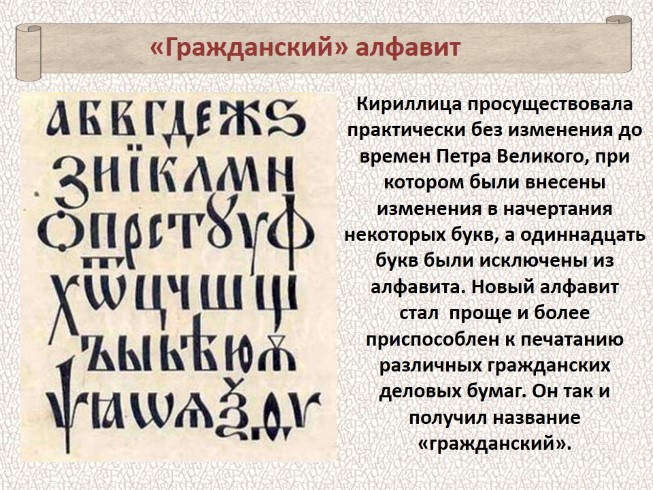 Новый алфавит стал проще и более приспособлен к печатанию различных гражданских деловых бумаг. Он так и получил название «Гражданский»
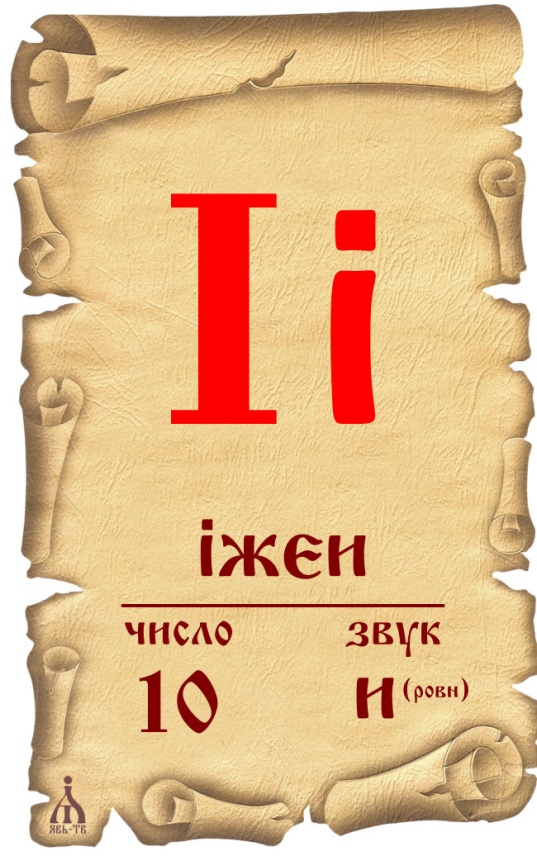 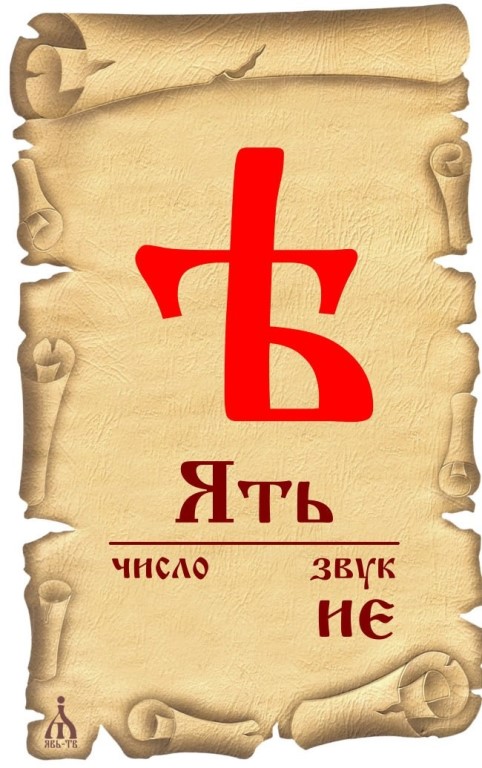 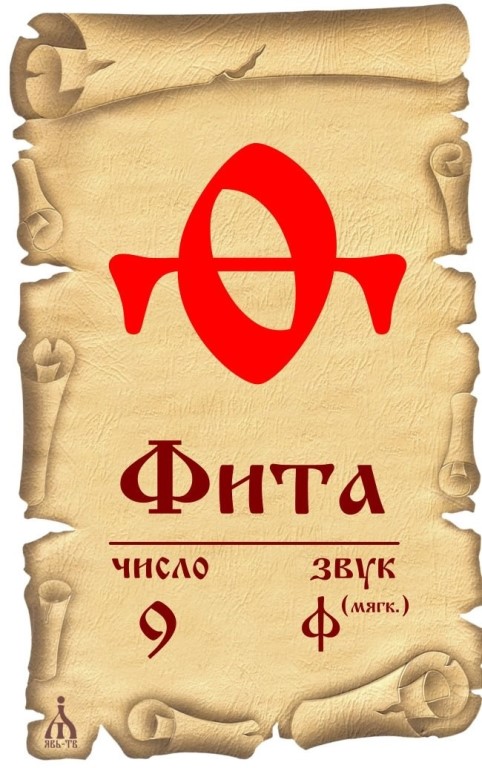 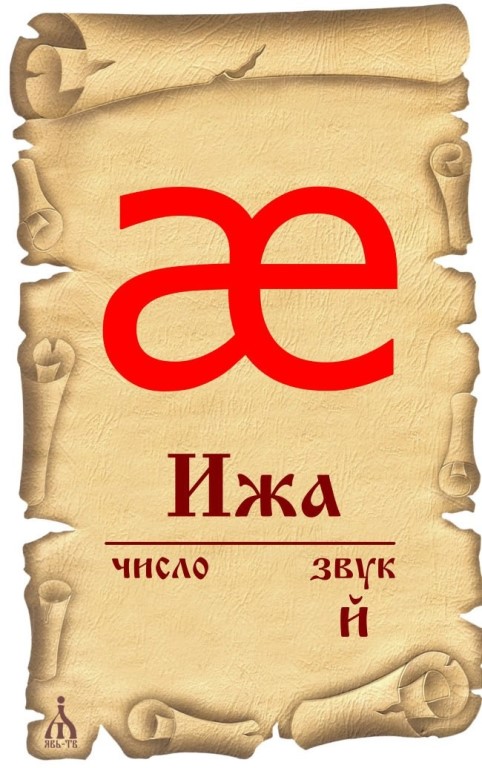 В 1918 году была проведена последняя реформа алфавита, и кириллица потеряла 
еще четыре буквы: ять, и (i), ижицу и фиту
Эта статья находится в библиотечном фонде Белгородского ГАУ
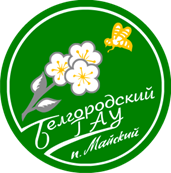 Первушина Е. Забытые буквы / Е. Первушина // Наука и жизнь. – 2018. - №2. – С. 90-93
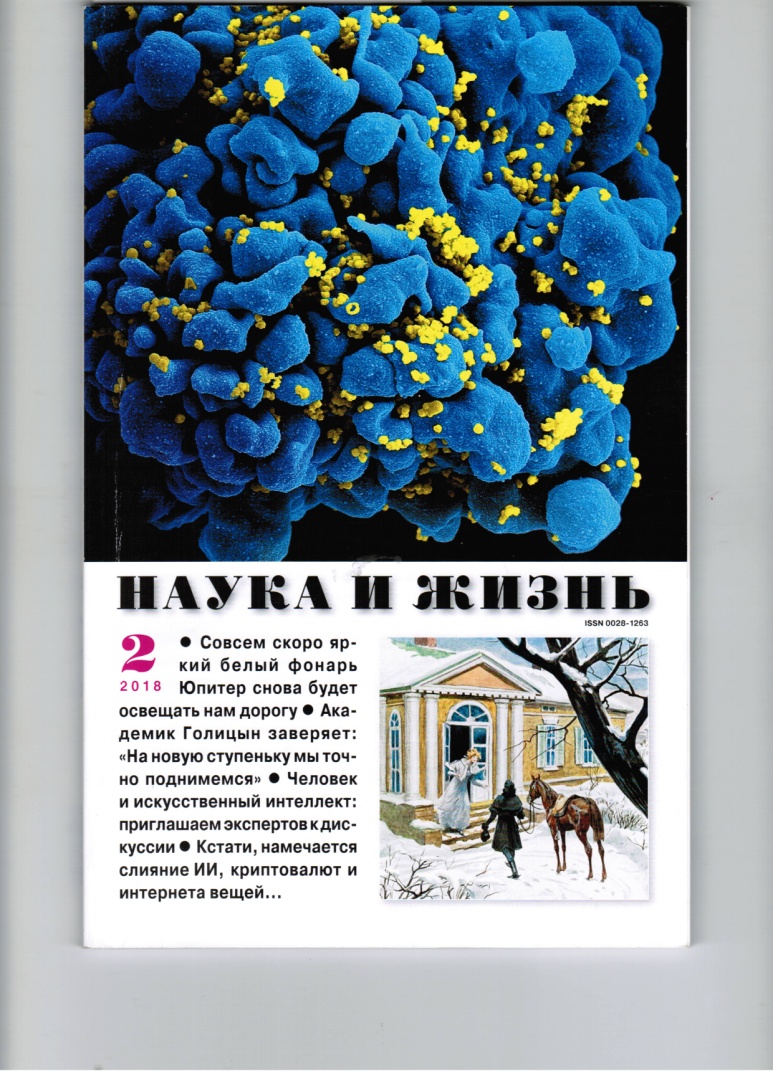 Статья «Забытые буквы» рассказывает о том, что в 1918 году была проведена реформа алфавита, и кириллица потеряла еще четыре буквы: ять, и(i), ижицу, фиту, таким образом, оставлены были только 33 буквы
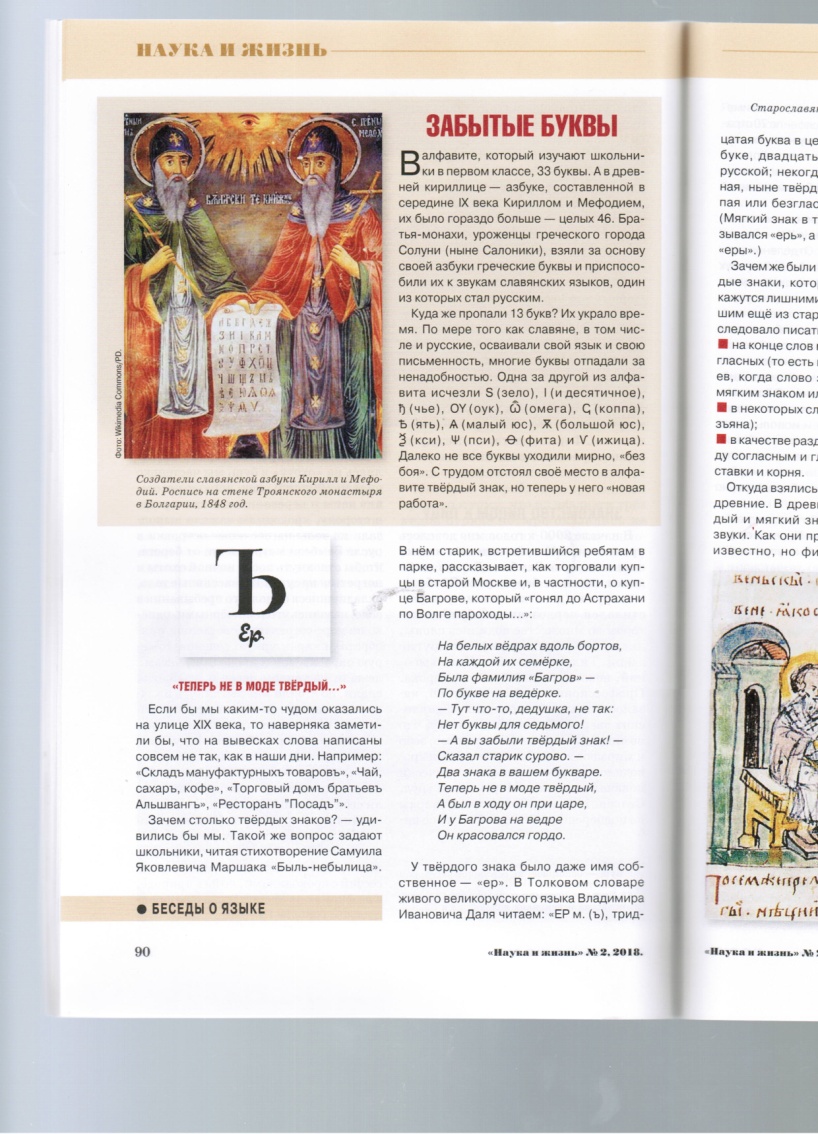 Современный русский алфавит
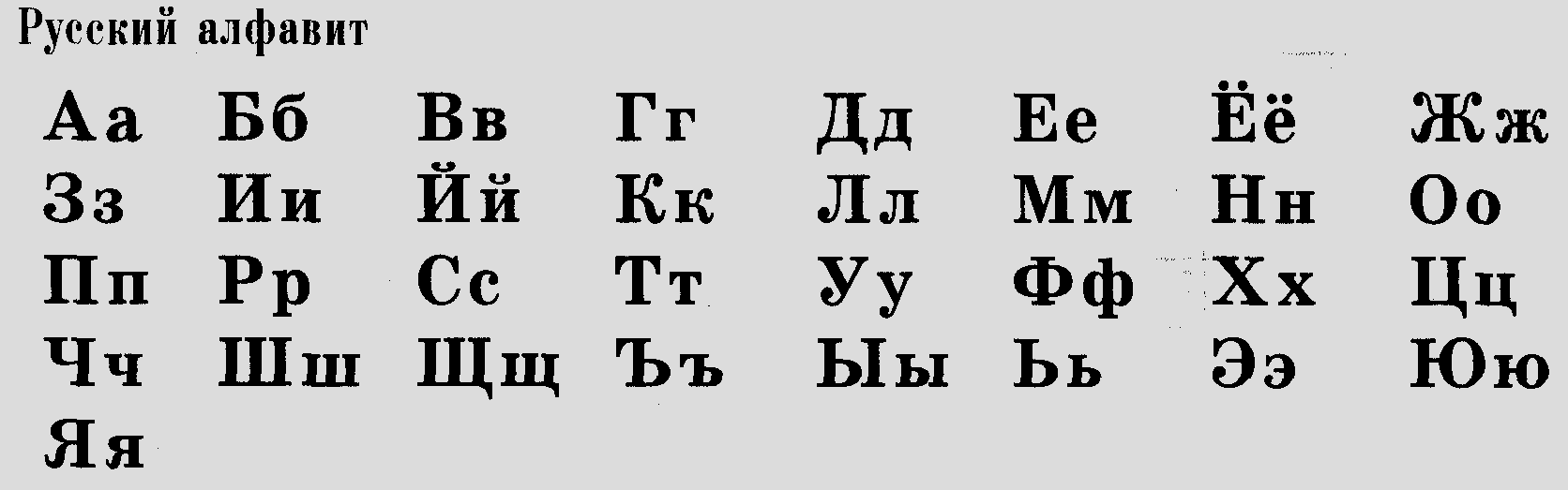 Наследник кириллицы Современный русский алфавит является продолжателем кириллицы, славянского алфавита, которым пользовались и пользуются для письма болгары, сербы, русские, украинцы, белорусы и другие народы
Биография 
Кирилла и Мефодия
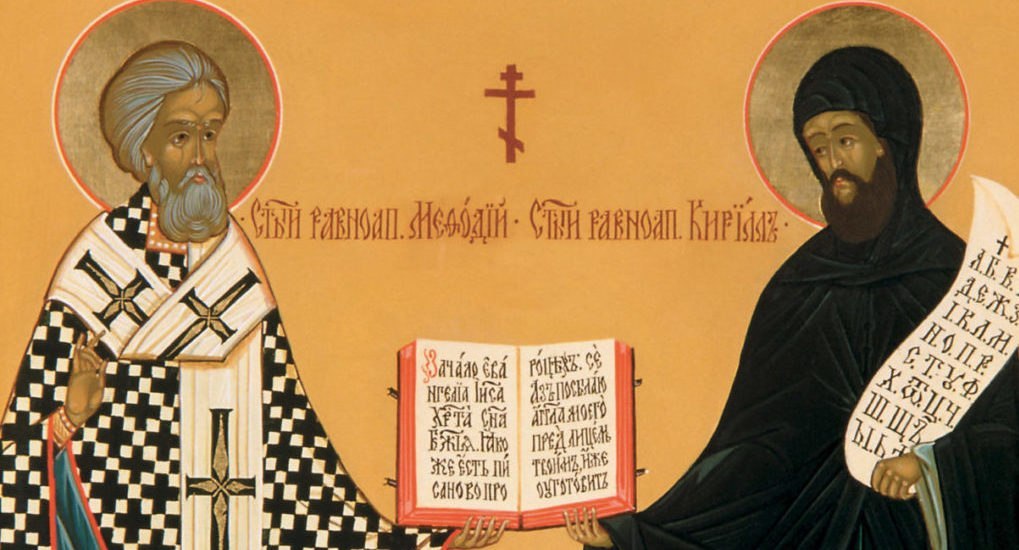 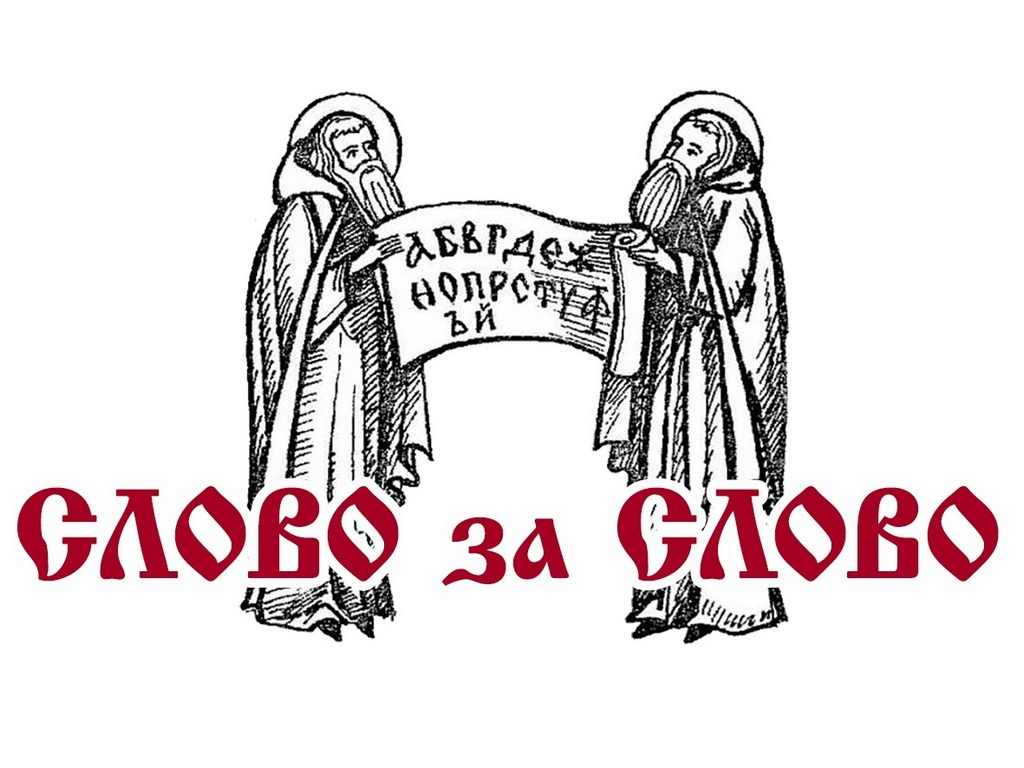 Создатели славянской письменности Кирилл 
(в миру Константин) и Мефодий – 
Святые Равноапостольные братья, 
великие славянские просветители
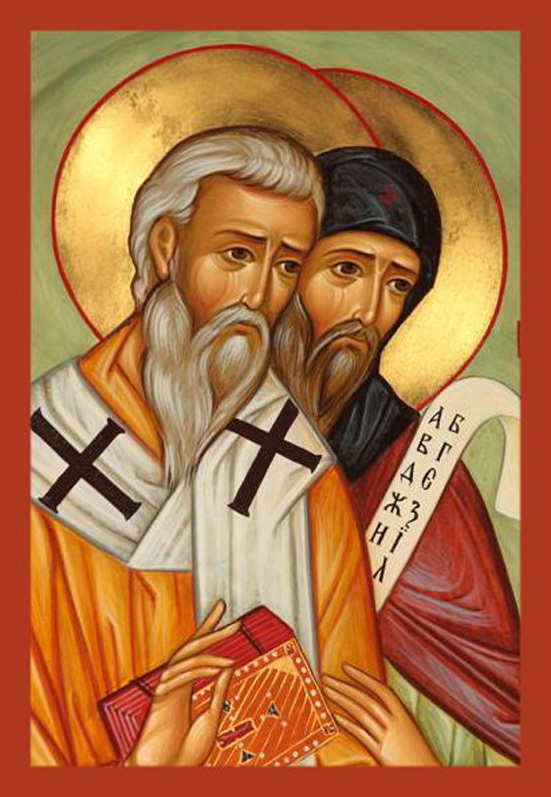 Среди древнейших памятников славянской письменности особое и почетное место занимают жизнеописания создателей славянской грамоты — святых Кирилла и Мефодия: «Житие Константина Философа», «Житие Мефодия», «Похвальное слово Кириллу и Мефодию» и  другие
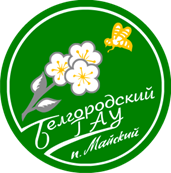 Эта книга находится в библиотечном фонде Белгородского ГАУ
Э37
Р89
Святые равноапостольные первоучители и просветители славянские Кирилл (869) и Мефодий (885) // Русские святые. 1000 лет русской святости. - СПб.: Азбука, 2000. – С. 24-28
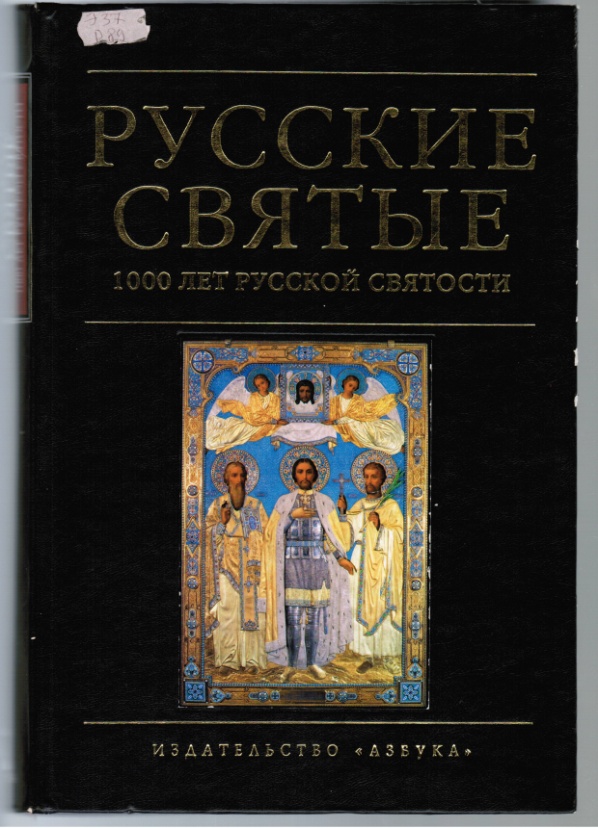 Родные братья Кирилл и Мефодий происходили из благочестивой семьи, жившей в греческом городе Солуни. Они были детьми воеводы. Св. Мефодий был старшим из семи братьев, 
св. Константин, в иночестве Кирилл, - младшим
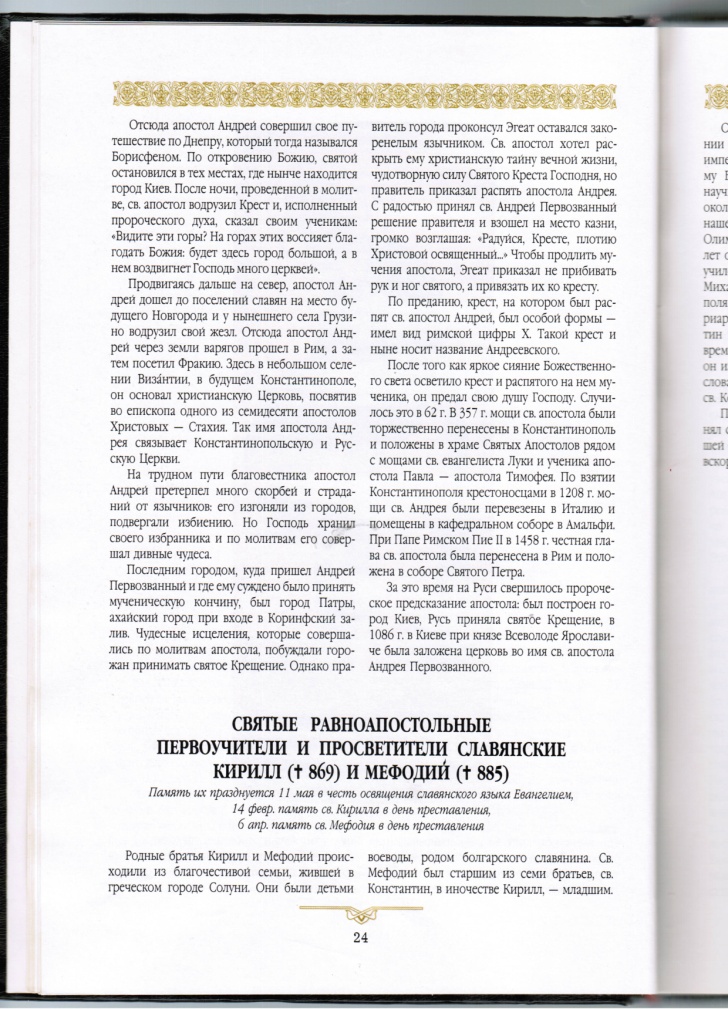 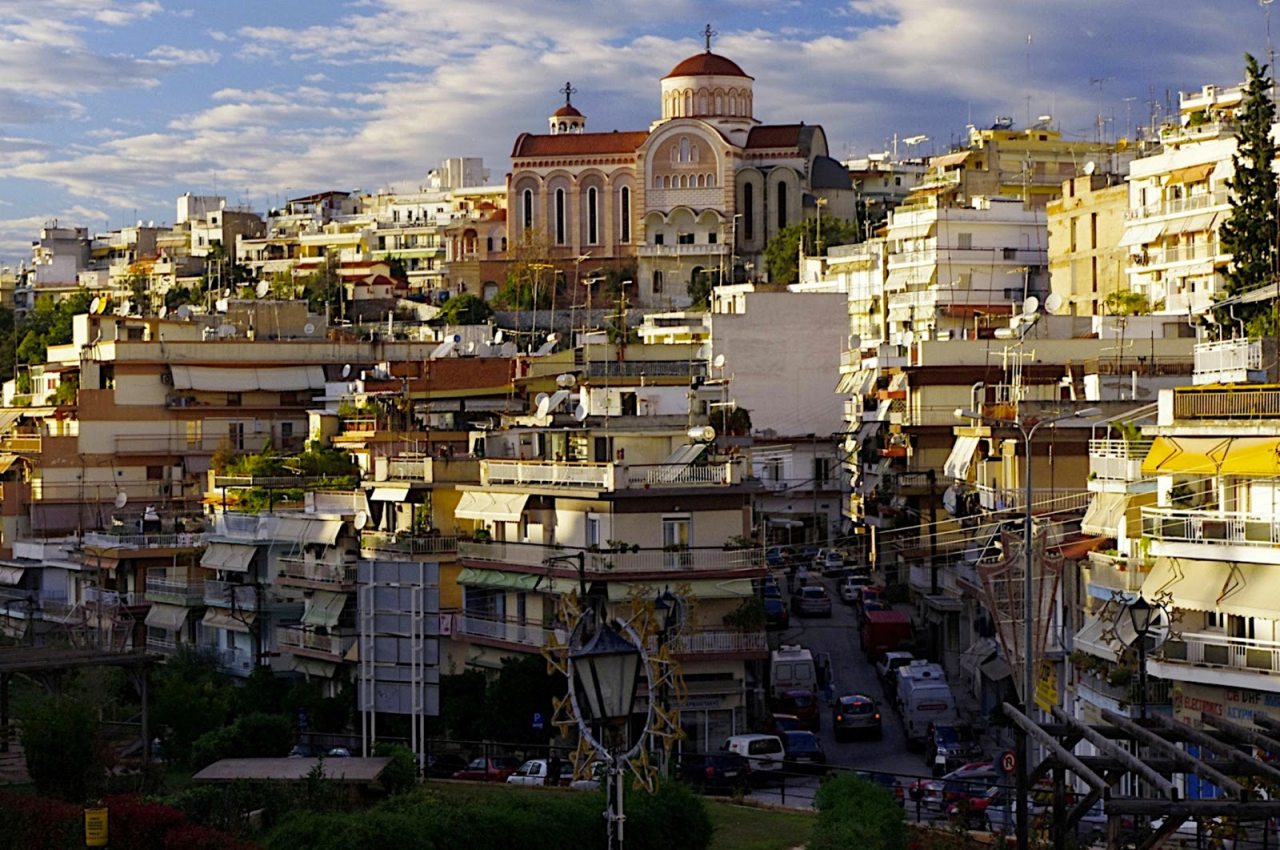 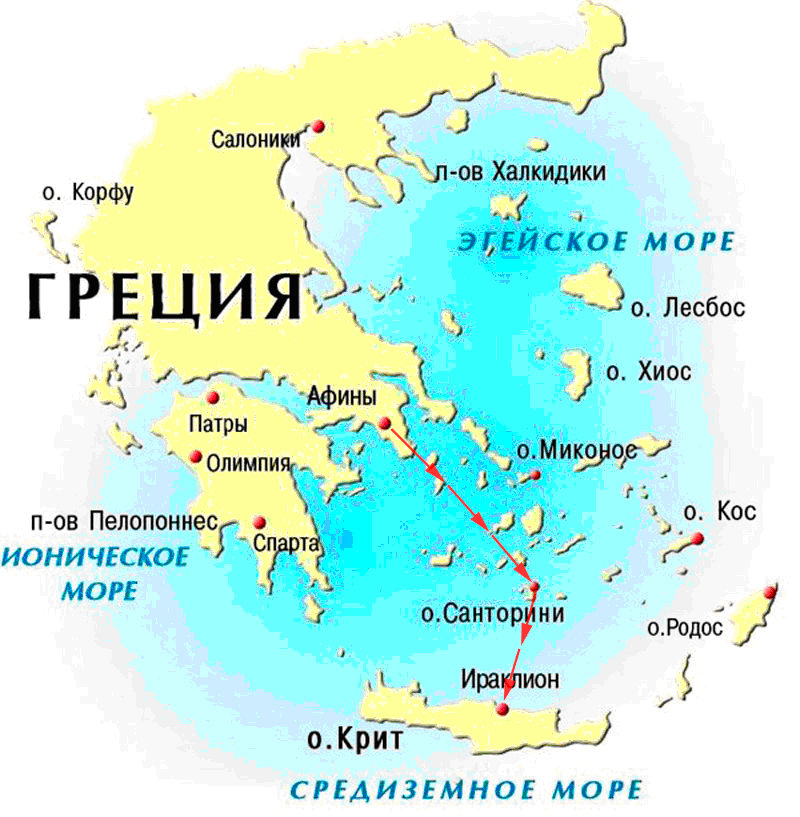 Святые братья Кирилл и Мефодий были родом из македонского города Солуни. 
Теперь этот город называется Салоники
Эта статья находится в электронно-библиотечной системе «Лань»
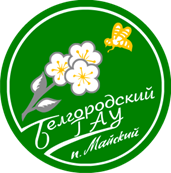 Овшинов А.Н. Житие Константина Философа. Национальное достояние восточнославянской культуры [Электронный ресурс] / А.Н. Овшинов // Вестник Прикаспия: археология, история, этнология. – 2016. - №6. - Режим доступа : https://e.lanbook.com/reader/journalArticle/396568/#1
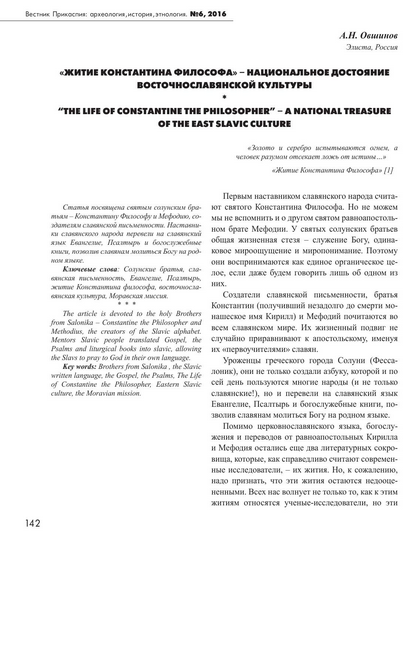 Данная статья посвящена солунским братьям – Константину Философу и Мефодию, создателям славянской письменности
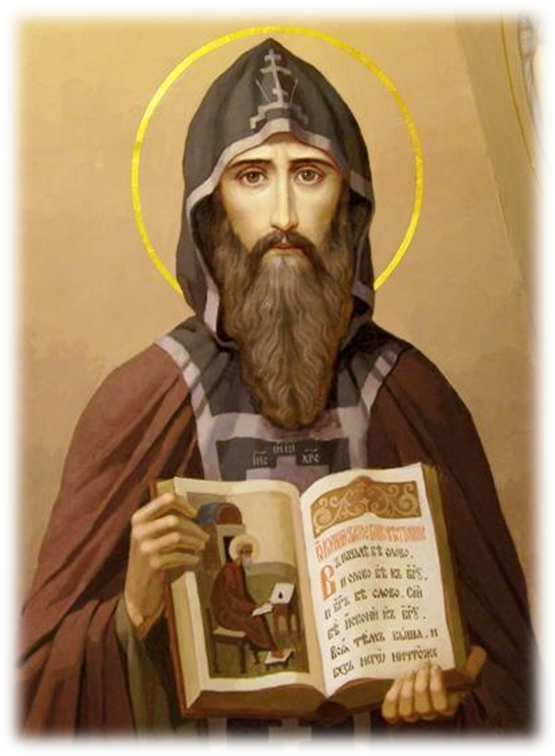 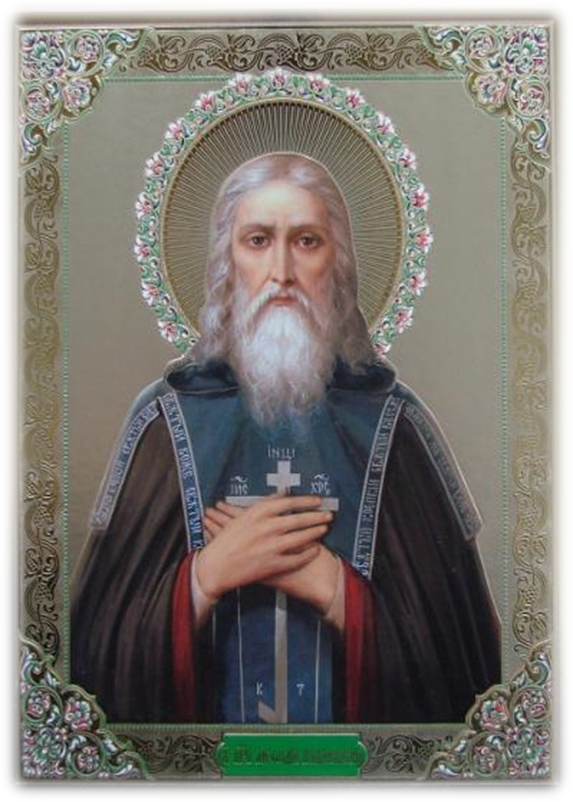 Мефодий был старшим из семи братьев, а младшим был Константин. Имя Кирилл он получил 
при пострижении в монашество 
уже перед самой кончиной
Эта статья находится в библиотечном фонде Белгородского ГАУ
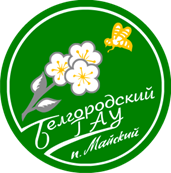 Черных Е.А. Василий Алексеевич Бильбасов и его труд «Кирилл и Мефодий» / Е.А. Черных // Библиотековедение. – 2013. - №4. – С. 66-75
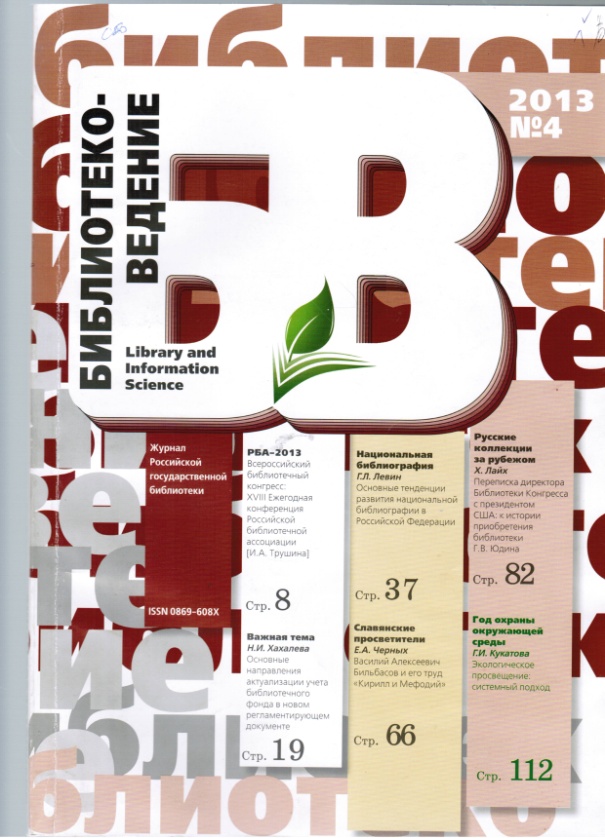 В статье раскрыты малоизвестные страницы жизни и деятельности славянских просветителей Константина (Кирилла) и Мефодия
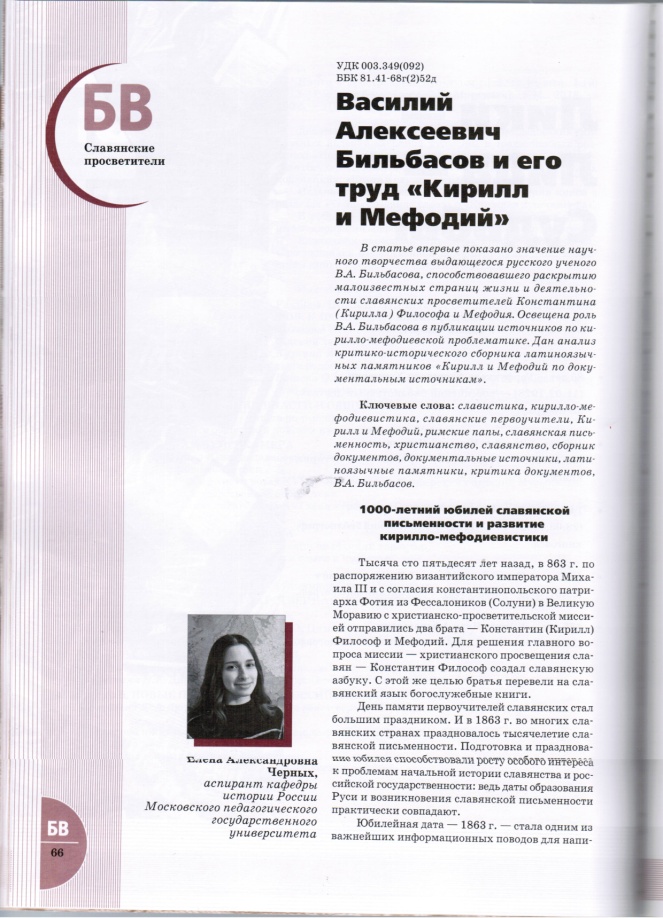 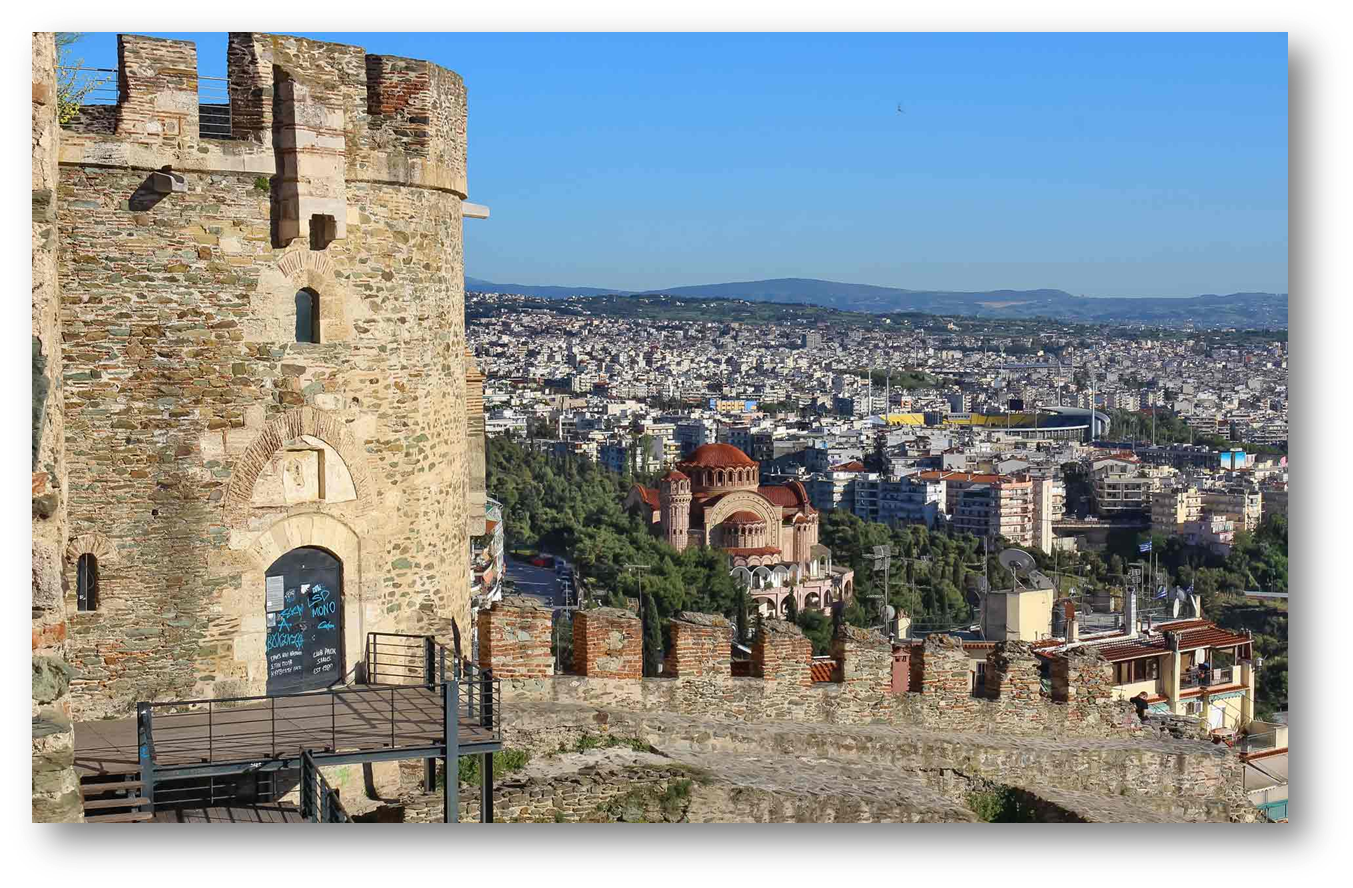 Отец Мефодия и Константина занимал высокий пост помощника управителя города. 
Есть предположение, что мать их была славянкой, потому что братья с детства знали славянский язык так же хорошо, как и греческий
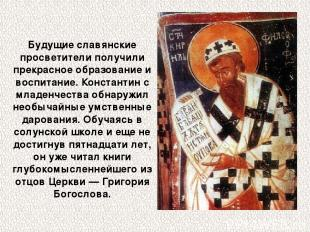 Будущие славянские просветители получили прекрасное образование и воспитание. 
Константин с младенчества обнаружил необычайные умственные дарования. Обучаясь в солунской школе и еще не достигнув пятнадцати лет, он уже читал книги глубокомысленнейшего из отцов Церкви — Григория Богослова
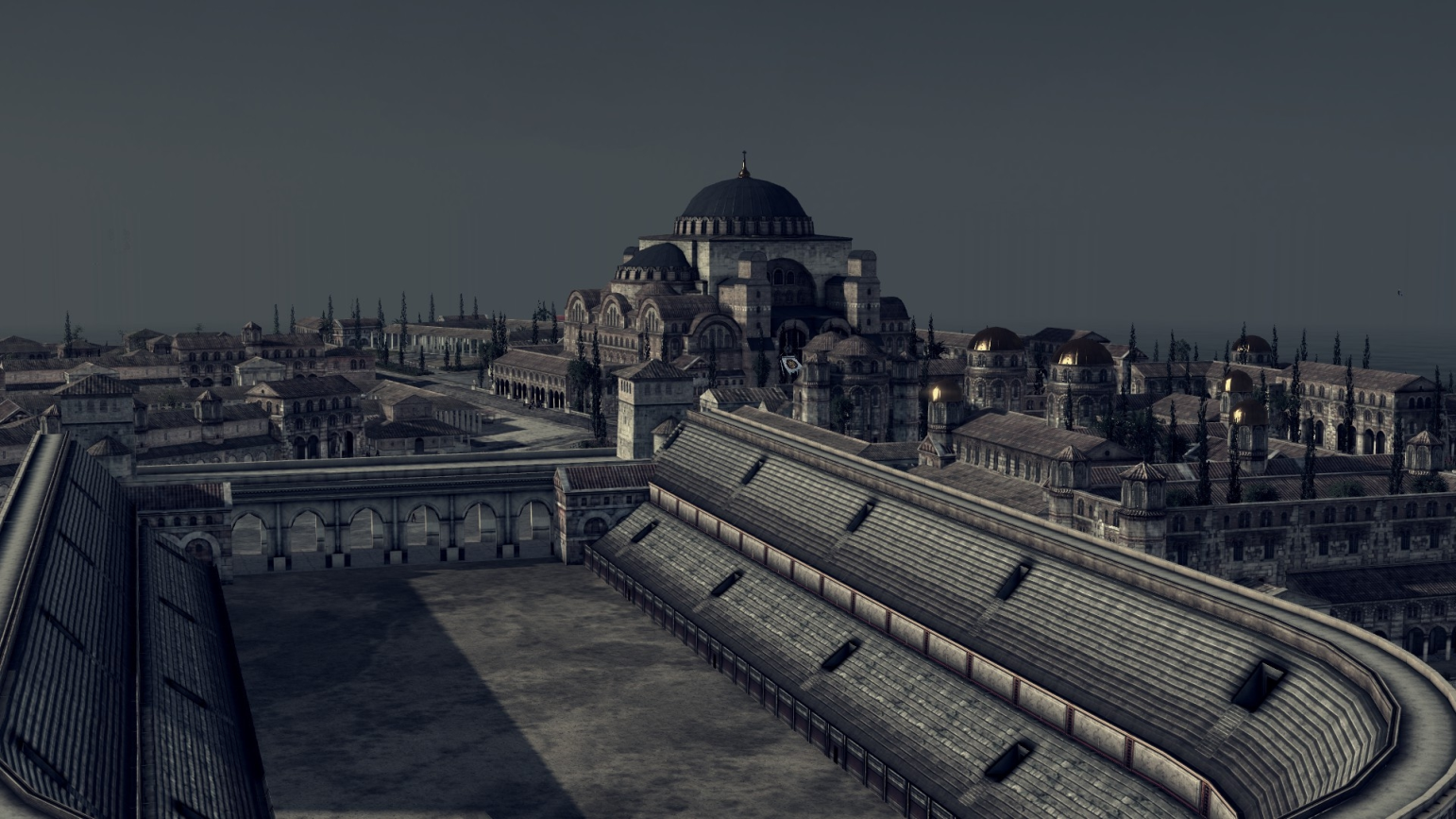 Слух о «даровитости» Константина достиг Константинополя, и тогда он был взят ко двору, 
где учился вместе с сыном императора у лучших учителей столицы Византии. У знаменитого ученого Фотия, будущего Константинопольского патриарха, Константин изучал античную литературу. Учился он также философии, риторике (ораторскому искусству), математике, астрономии и музыке
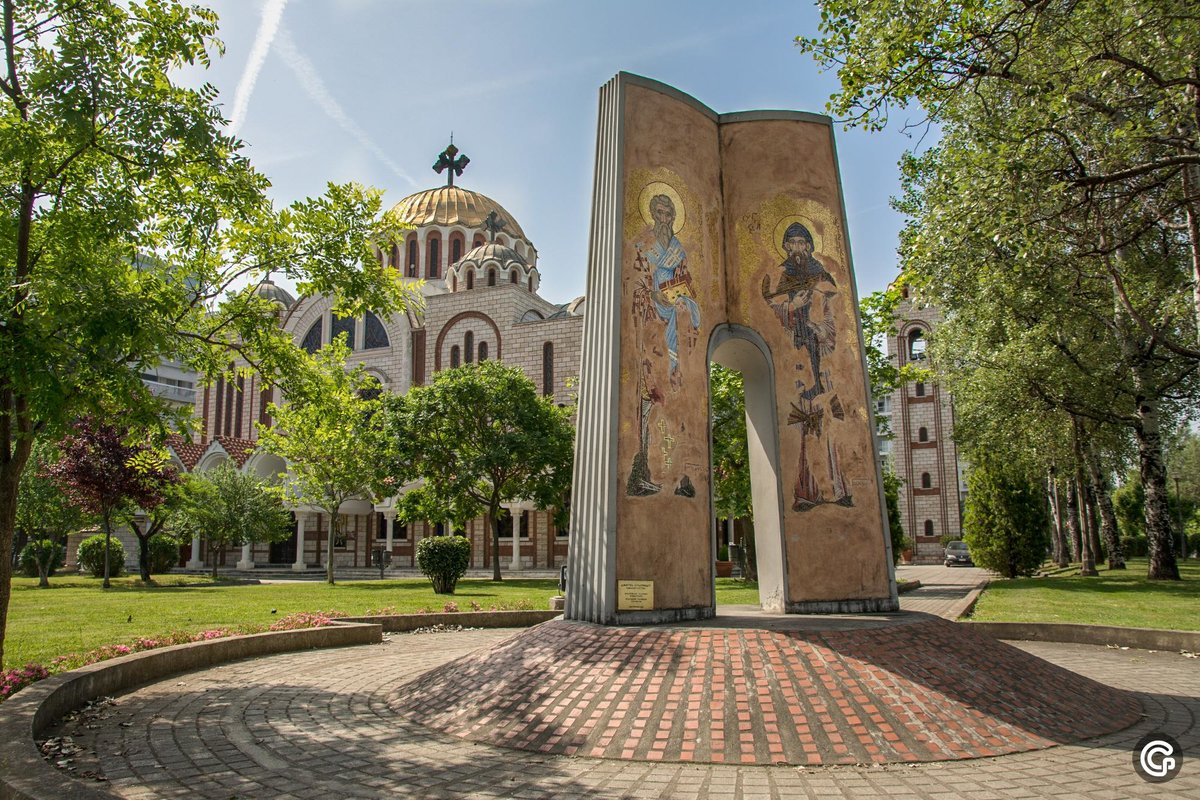 Константина ожидала блестящая карьера при императорском дворе, богатство и женитьба на знатной красивой девушке. Но он предпочел удалиться в монастырь «на Олимп к Мефодию, брату своему, — как рассказывается в его жизнеописании, — начал там жить и беспрестанно 
творить молитву Богу, занимаясь только книгами»
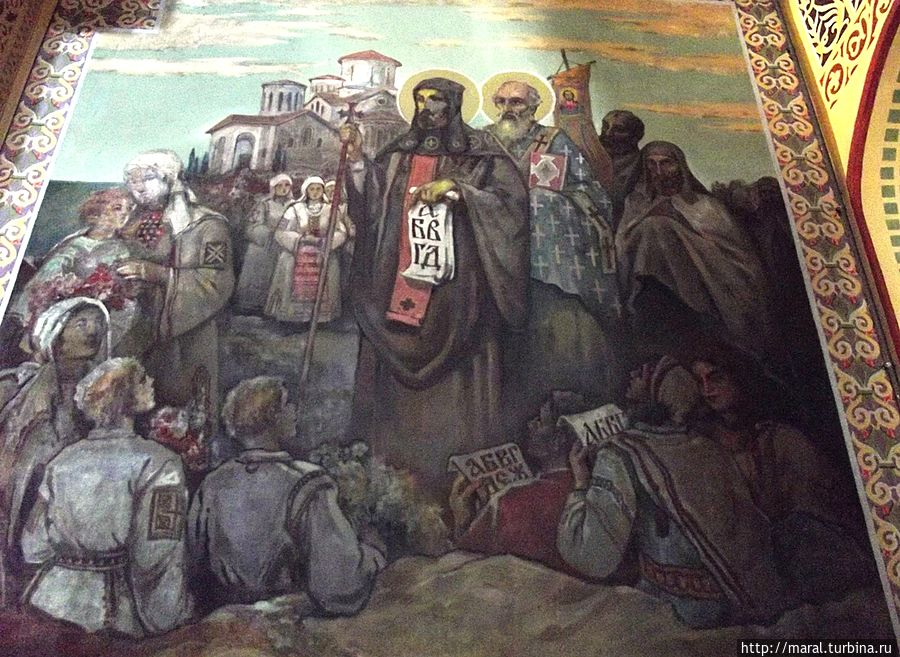 Однако Константину не удавалось подолгу проводить время в уединении. Как лучшего проповедника веры и защитника православия, его часто посылали в соседние страны для участия в диспутах с иноверными. Поездки эти были весьма успешными для Константина
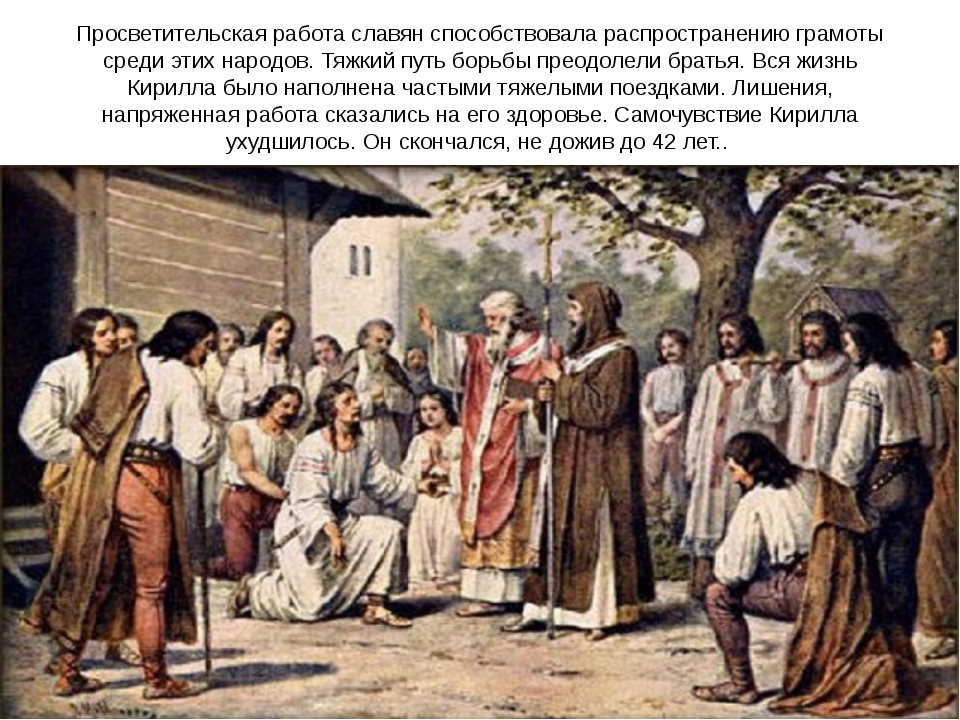 Константин с детства мечтал об уединенной молитве и книжных занятиях. Вся его жизнь была наполнена частыми трудными поездками, тяжелыми лишениями и очень напряженной работой. Такая жизнь подорвала его силы, и в сорок два года он сильно заболел. Предчувствуя свой близкий конец, он принял монашество и переменил свое мирское имя Константин на имя Кирилл
После этого он прожил еще 50 дней, последний раз прочел сам исповедальную молитву, простился с братом и учениками и тихо скончался 14 февраля 869 года. Случилось это в Риме, когда братья в очередной раз приехали искать у папы римского защиты своего дела — распространения славянской письменности. Погребен Кирилл в Риме в церкви Святого Климента. Сразу же после кончины 
была написана его икон
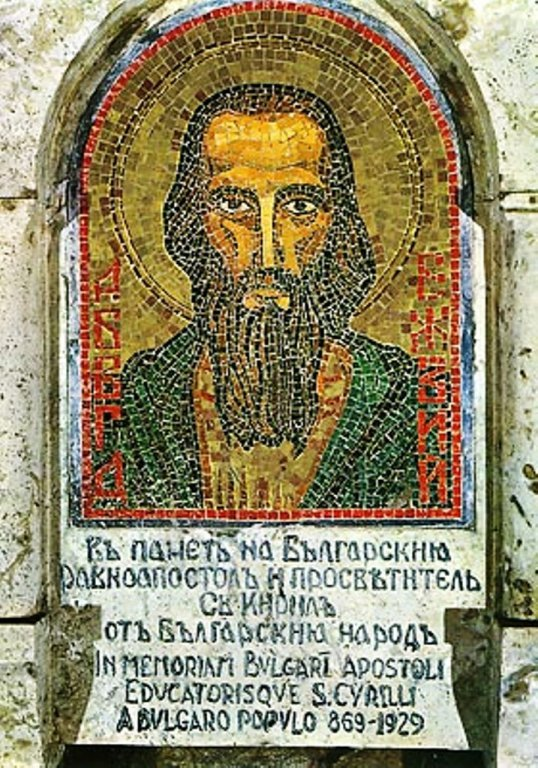 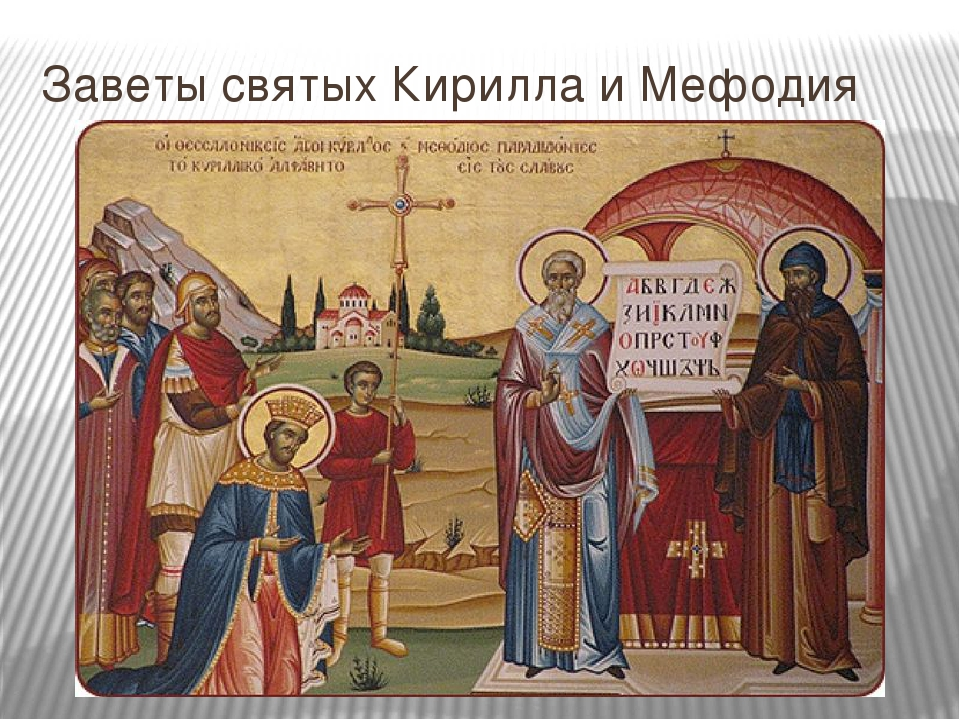 Мефодий пережил брата на 16 лет. Терпя лишения и поношения, он продолжал великое дело — перевод на славянский язык священных книг, проповедь православной веры и крещение славянского народа
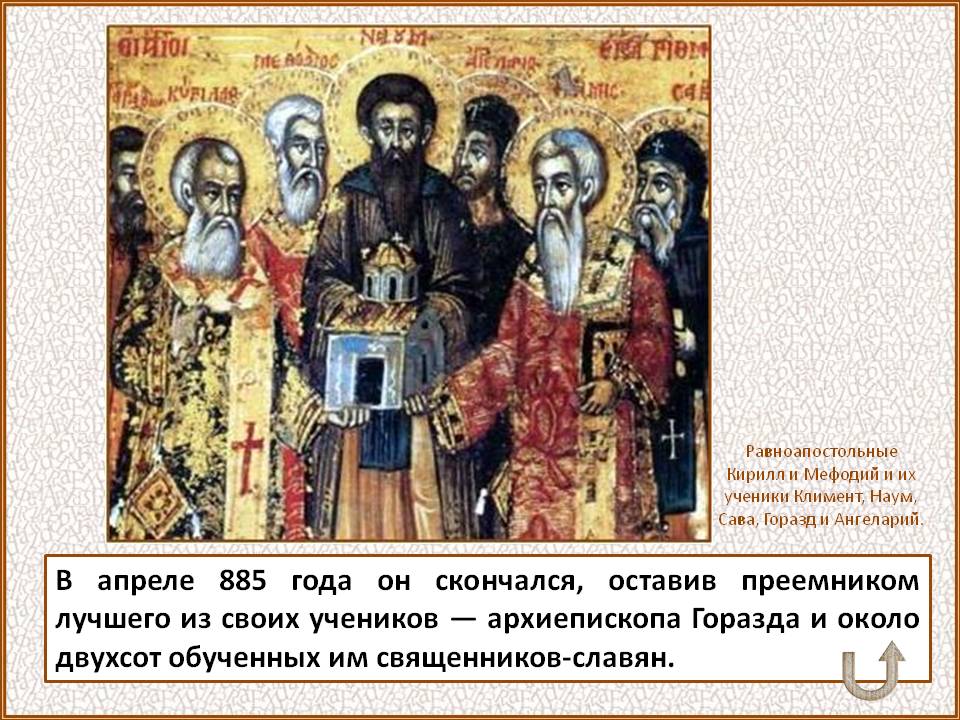 В апреле 885 года он скончался, 
оставив преемником лучшего из своих учеников — архиепископа Горазда и около двухсот обученных им священников - славян
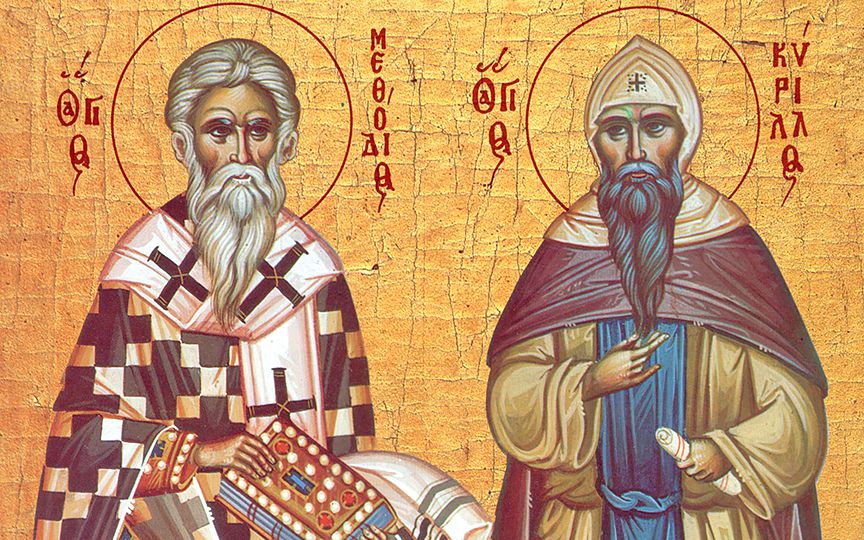 Кирилл и Мефодий были причислены к лику святых. В Русской Православной Церкви  память святых равноапостольных просветителей славян чествуется с XI века. Память каждого из св. братьев отмечается в дни их кончины
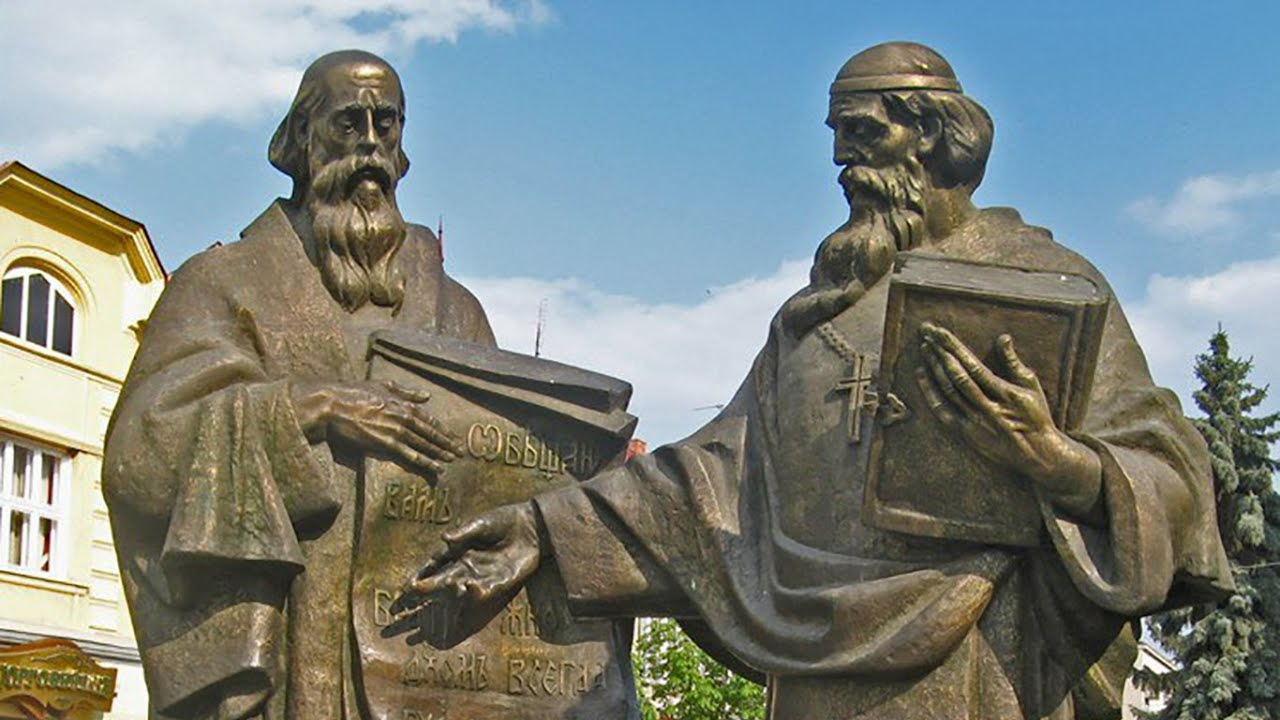 Кирилла и Мефодия прославляют как просветителей славян во всем христианском мире. Память их празднуется 24 мая. Этот день особенно торжественно отмечается в Болгарии. Там совершаются праздничные шествия с буквами славянской азбуки и иконами святых братьев
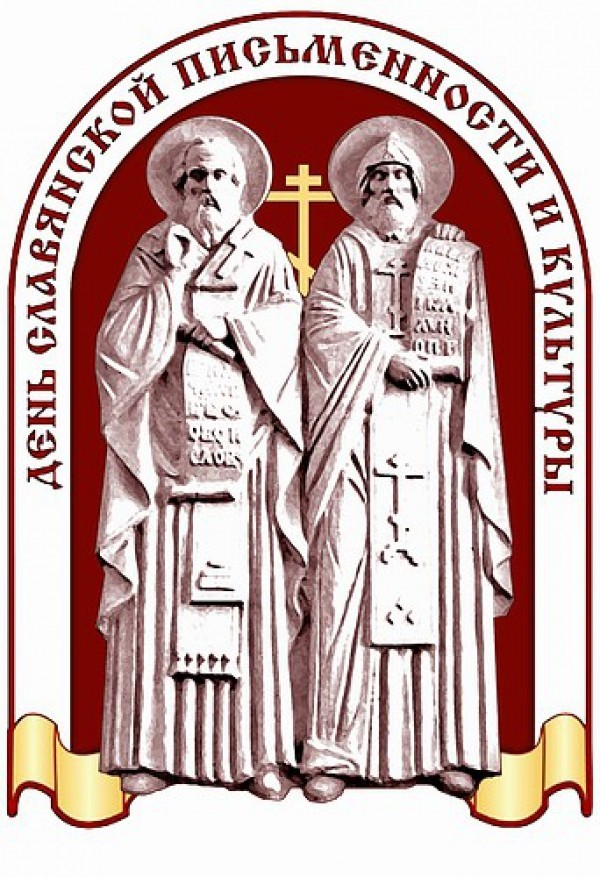 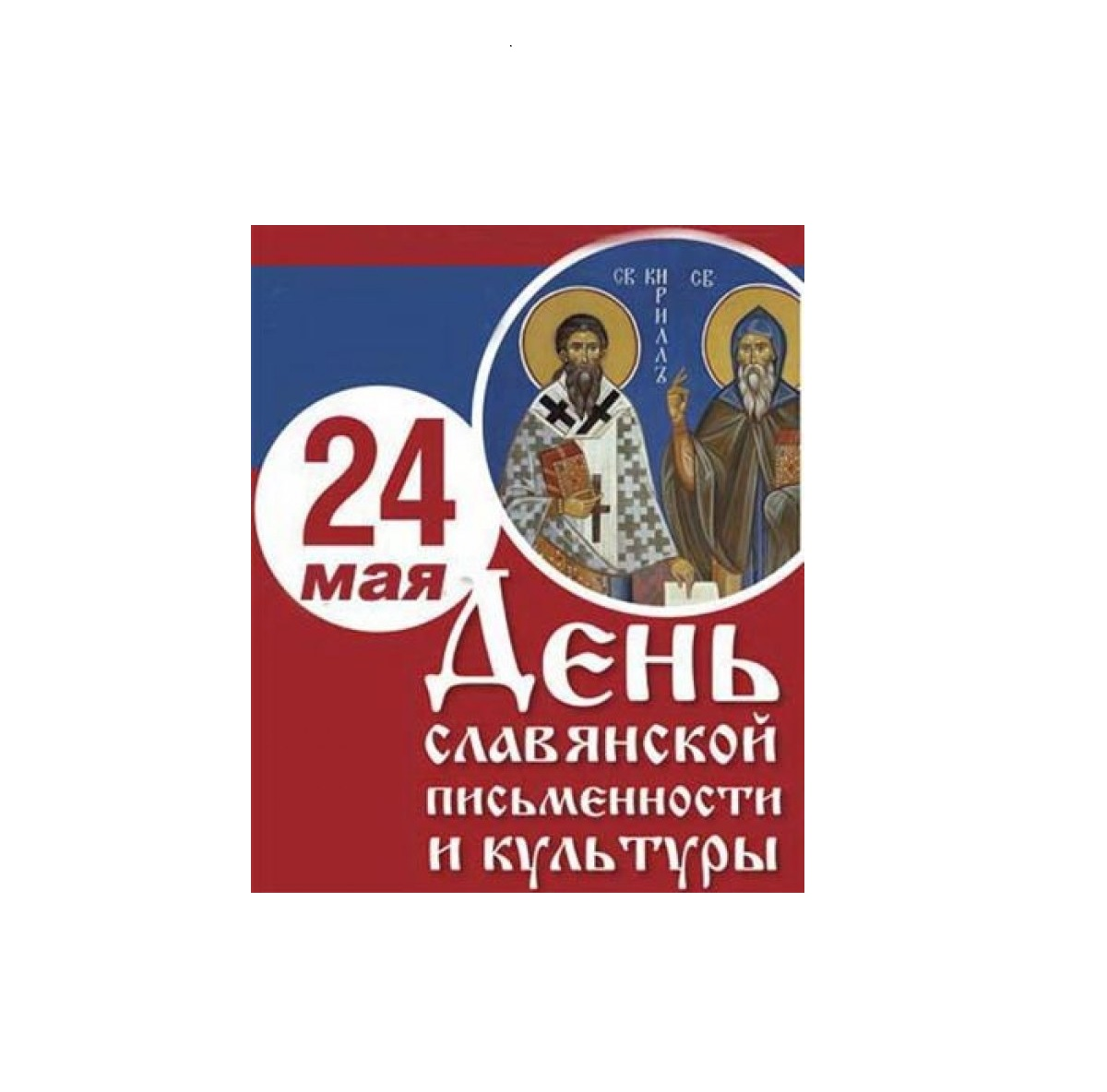 Начиная с 1987 года и в нашей стране в этот день стал проводиться праздник славянской письменности и культуры. Русский народ отдает дань памяти и благодарности «славянских стран учителям, источник богопознания нам источившим». Это слова из церковных песнопений в день памяти Кирилла и Мефодия
Памяти Кирилла и Мефодия
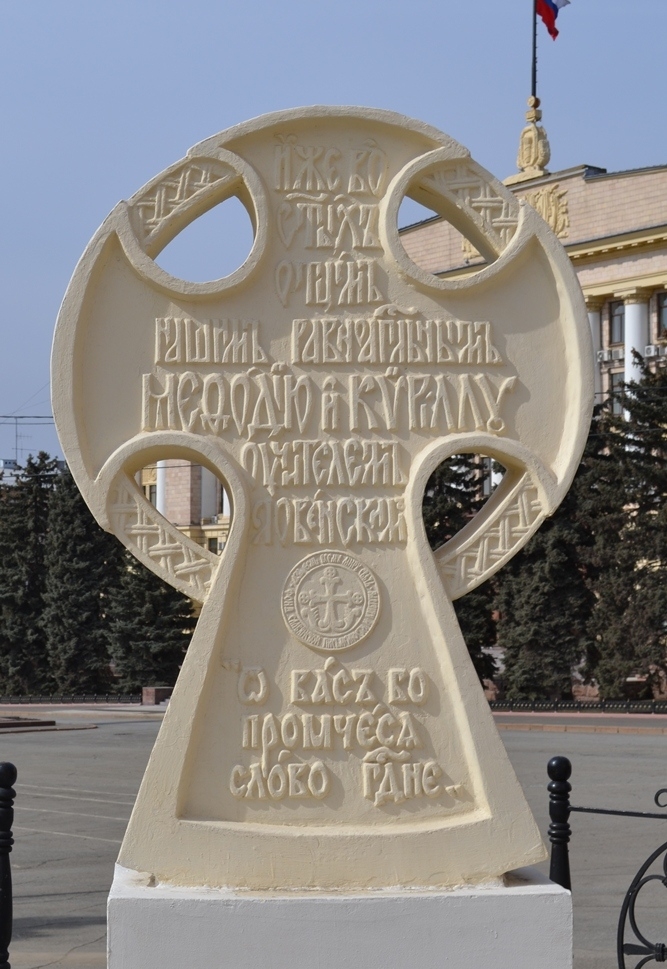 Памятники просветителям 
Кириллу и Мефодию
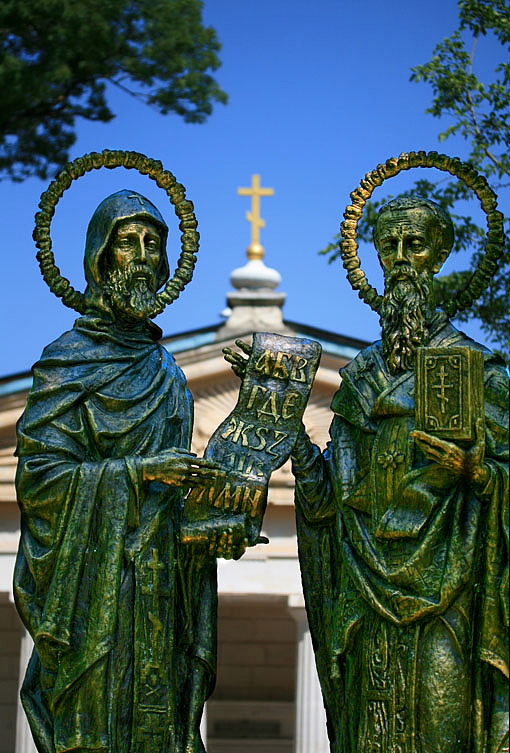 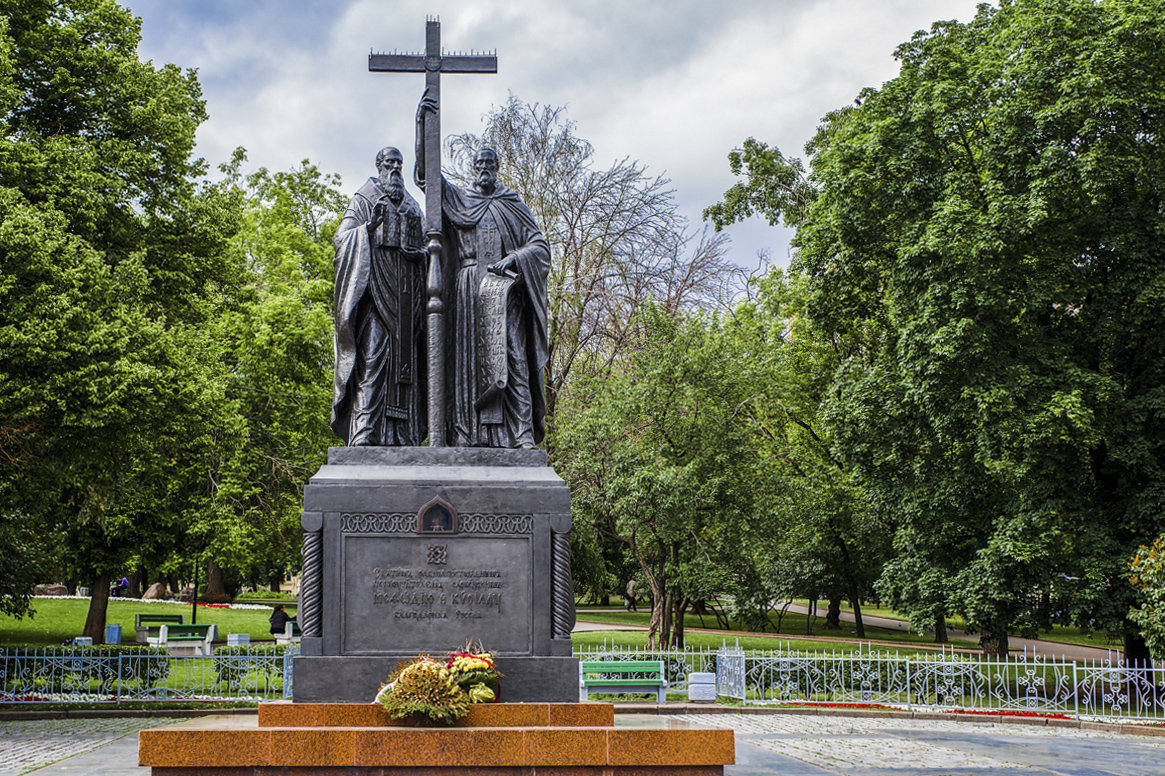 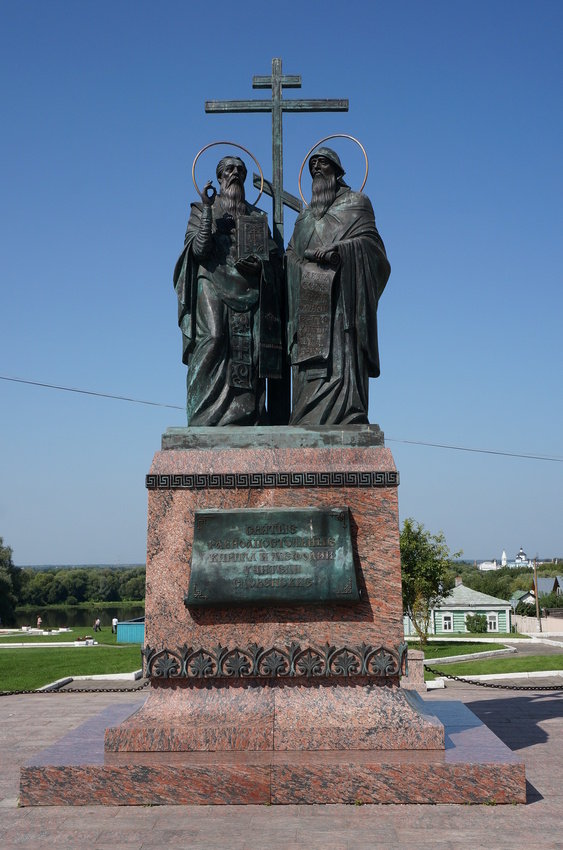 Севастополь
Москва
Коломна
Памятники просветителям 
Кириллу и Мефодию
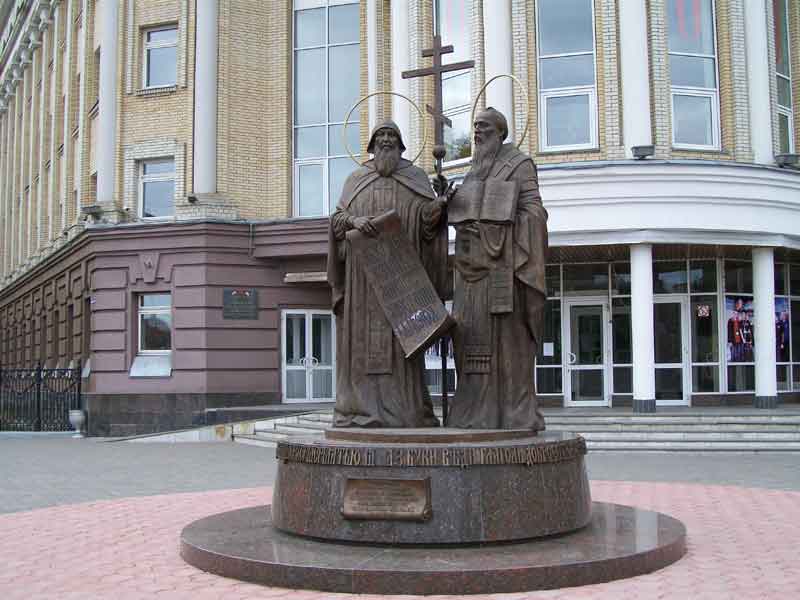 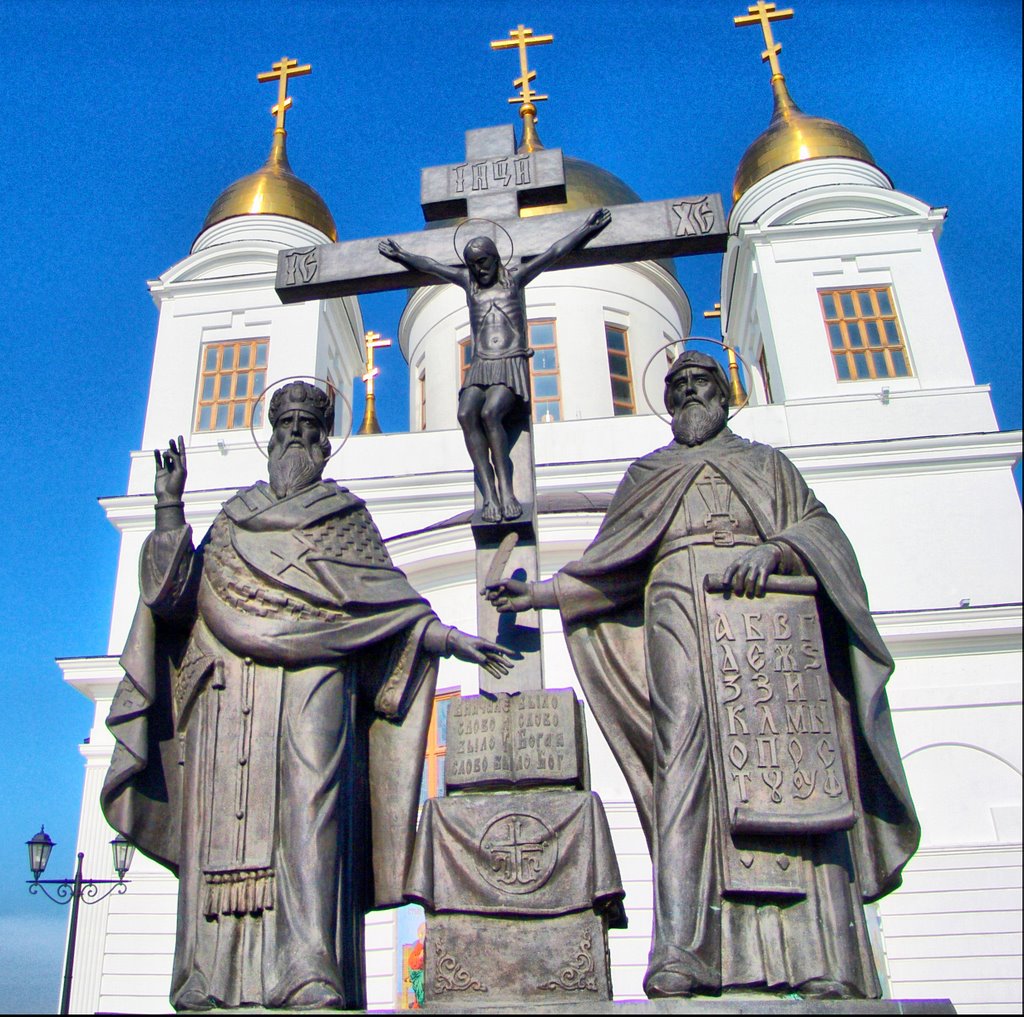 Саратов
Самара
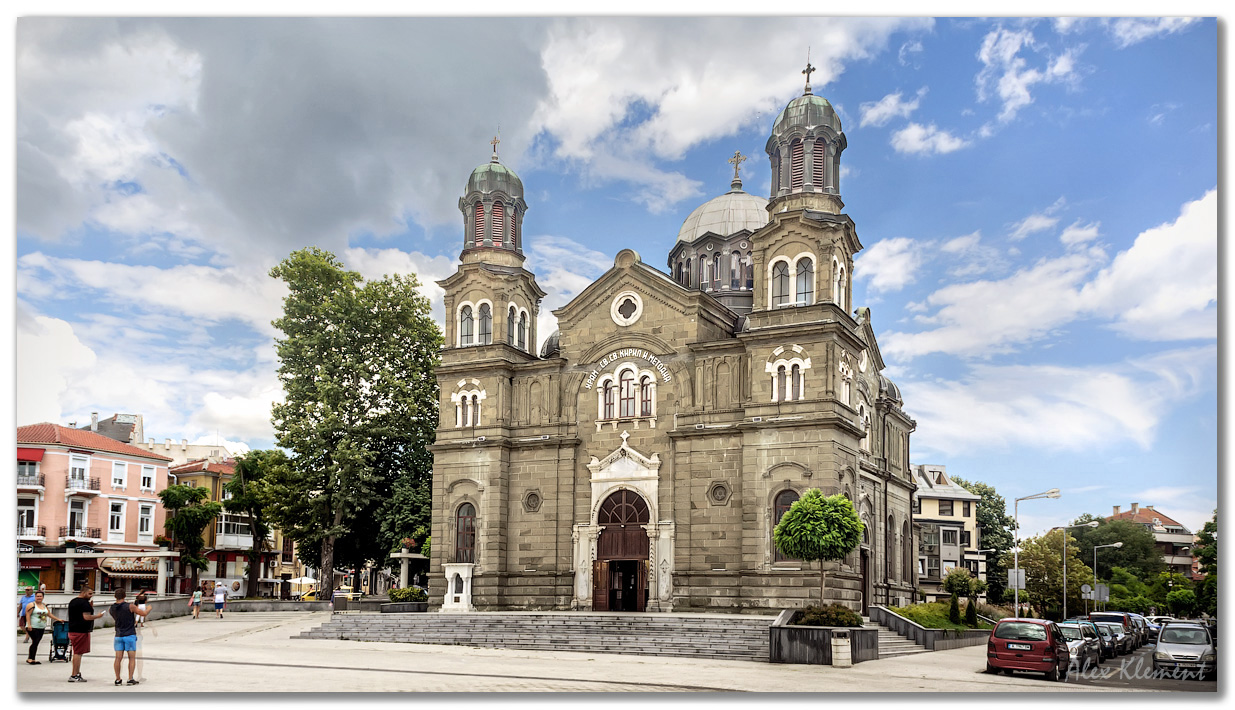 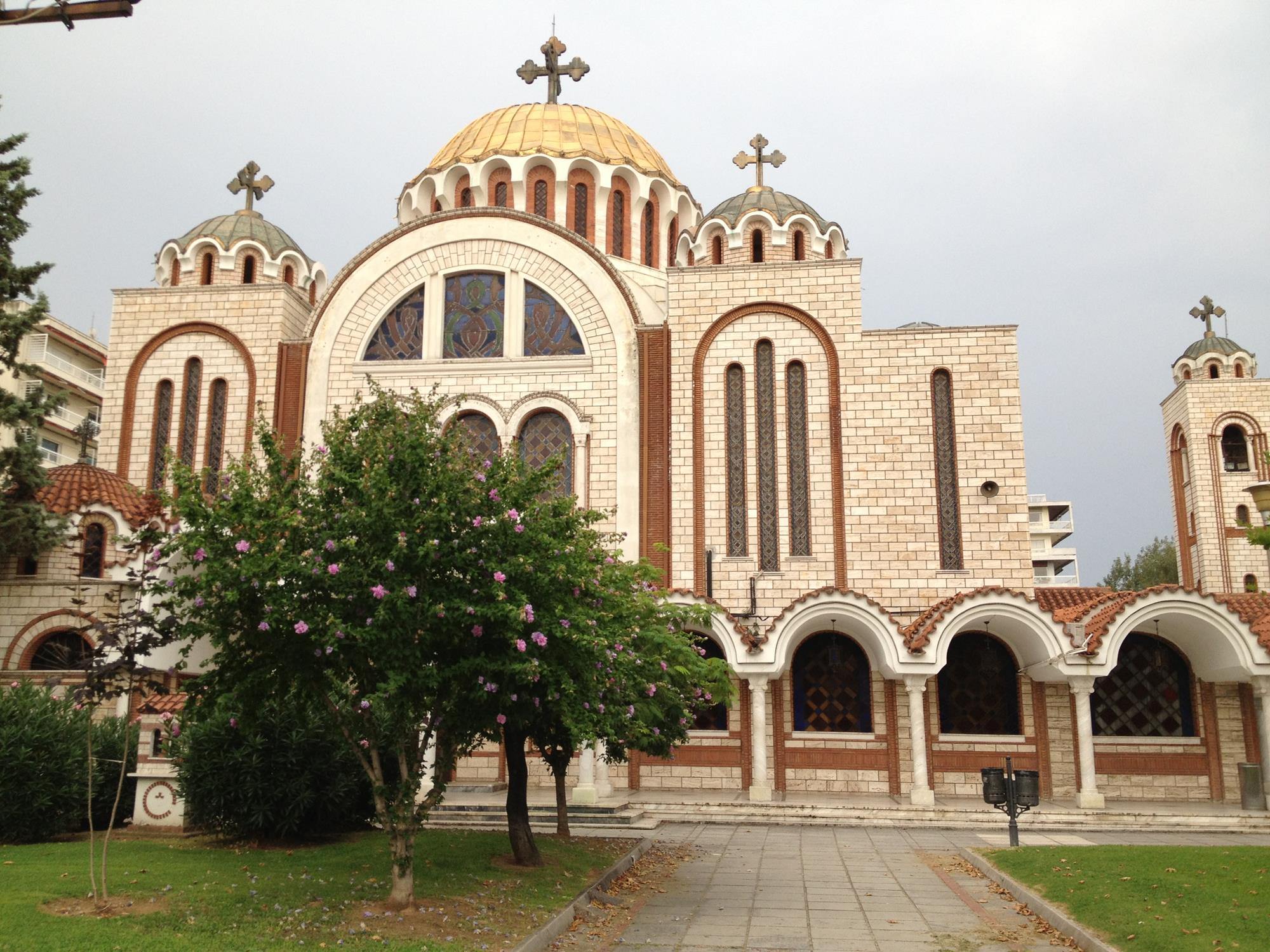 Болгария
Салоники
В честь Святых Мефодия и Кирилла построено множество храмов, церквей и соборов как 
в нашей стране, так и за рубежом
Гимн святым Кириллу и Мефодию, просветителям славян
По широкой Руси - нашей матушке
Колокольный звон разливается. 
Ныне братья святые Кирилл и Мефодий 
За труды свои прославляются.
Вспоминают Кирилла с Мефодием, 
Братьев славных равноапостольных, 
В Белоруссии, в Македонии, 
В Польше, Чехии и Словакии, 
Хвалят братьев премудрых в Болгарии, 
В Украине, Хорватии, Сербии.
Все народы, что пишут кириллицей, 
Что зовутся издревле славянскими, 
Славят подвиг первоучителей, 
Христианских своих просветителей
Слава Вам, братья, славян просветители, 
Слава Вам, церкви святые отцы,
Слава Вам, правды Христовой учители,
Слава Вам, азбуки нашей творцы!
М.П. Розенгейм
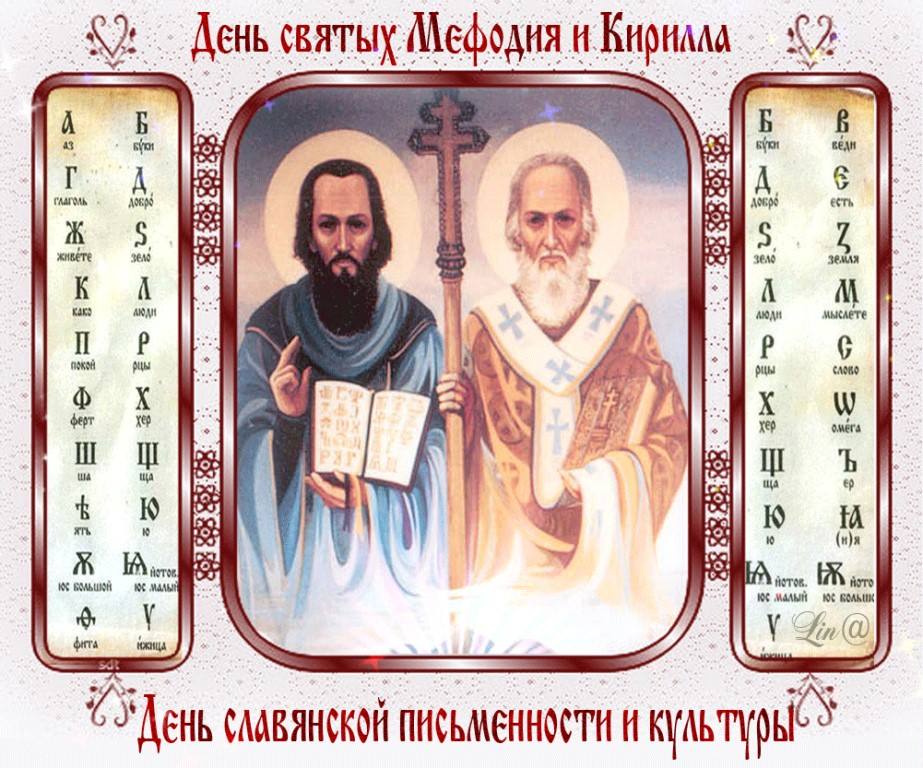